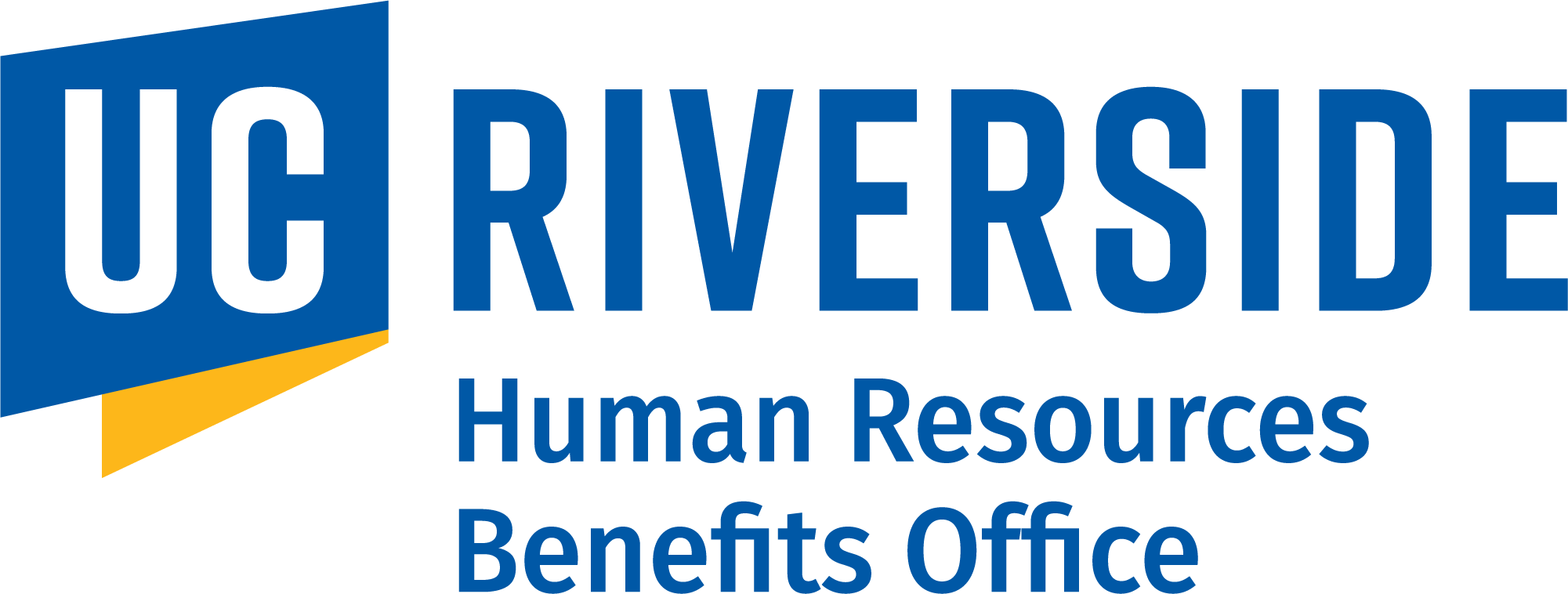 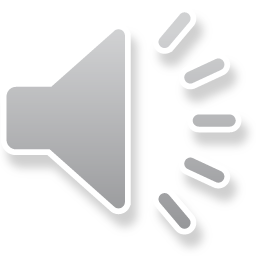 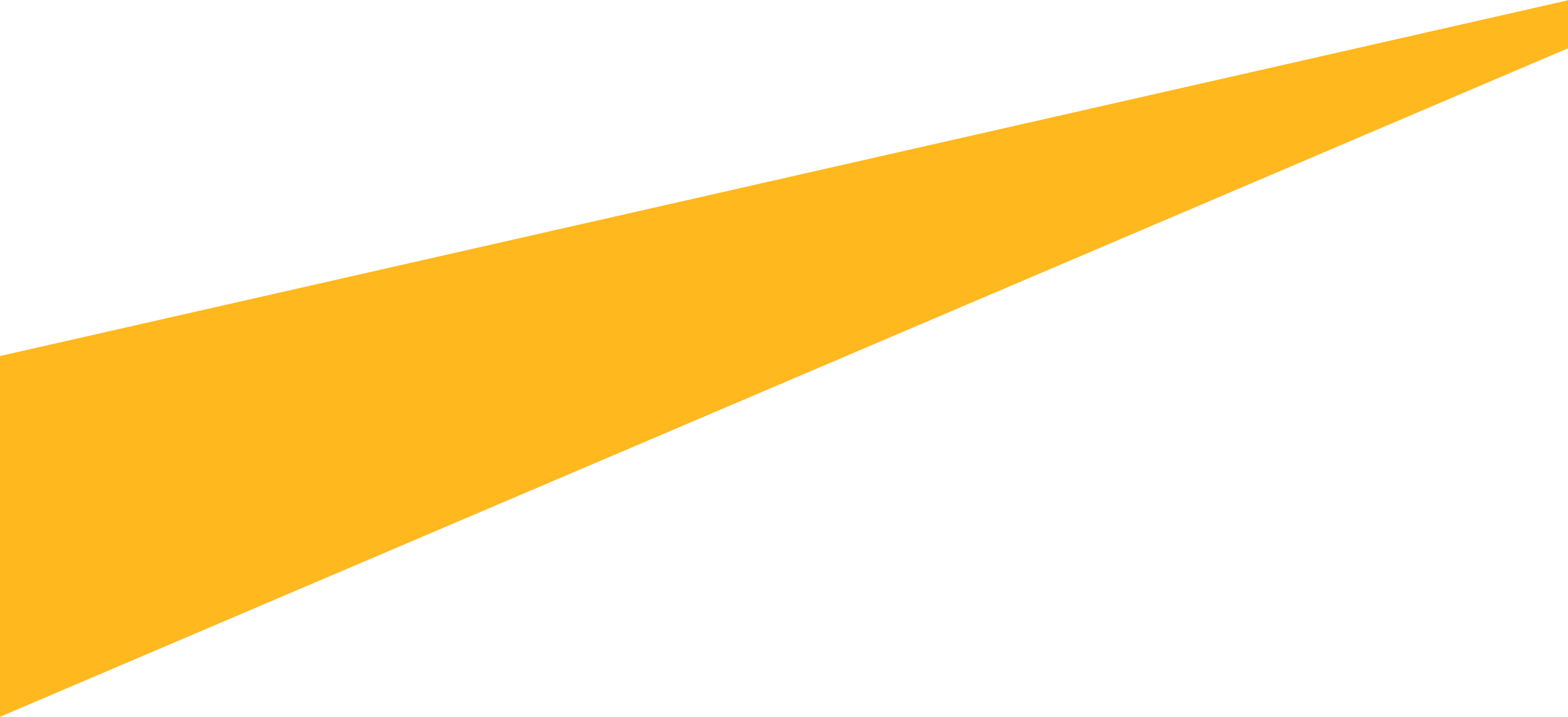 Medical Program 2023 Plan Offerings
PPO Plans 
Plan Changes 

HMO Plans
Plan Changes 

Rates and Contributions
Pay Band Changes
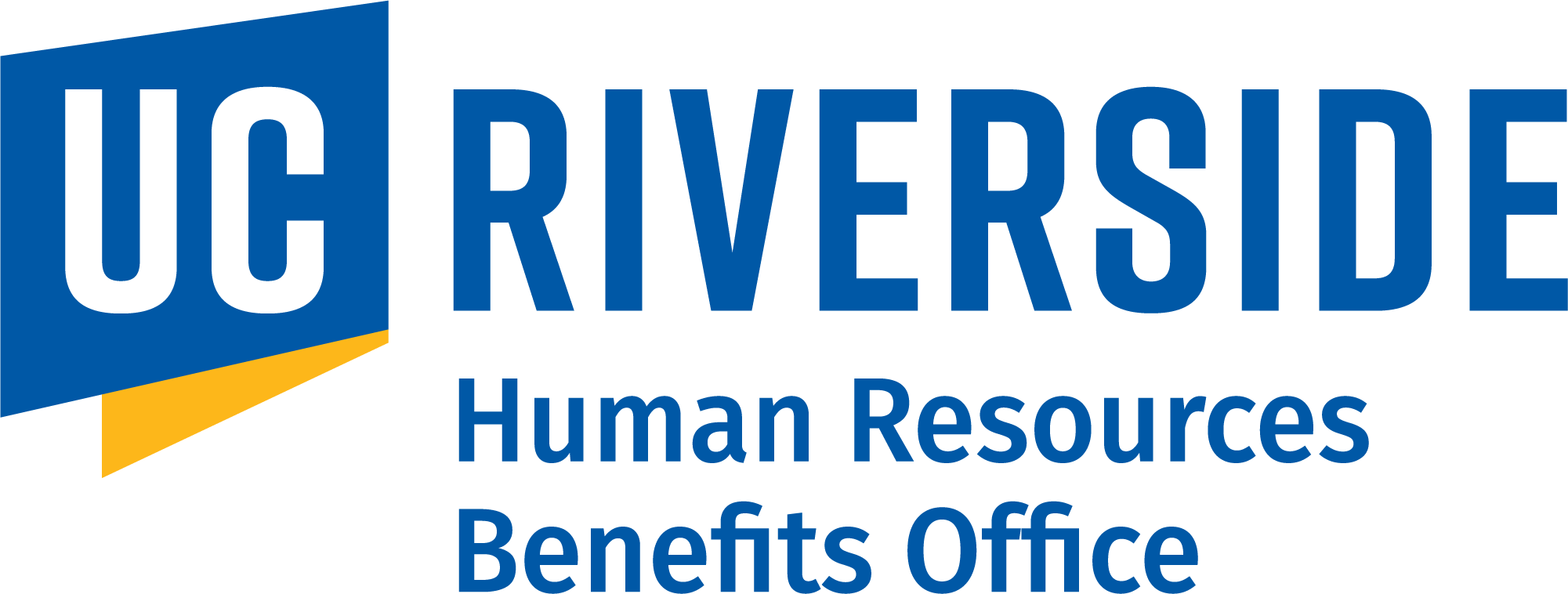 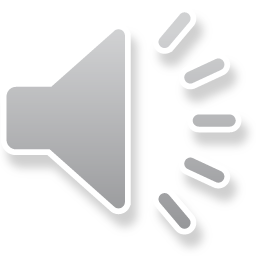 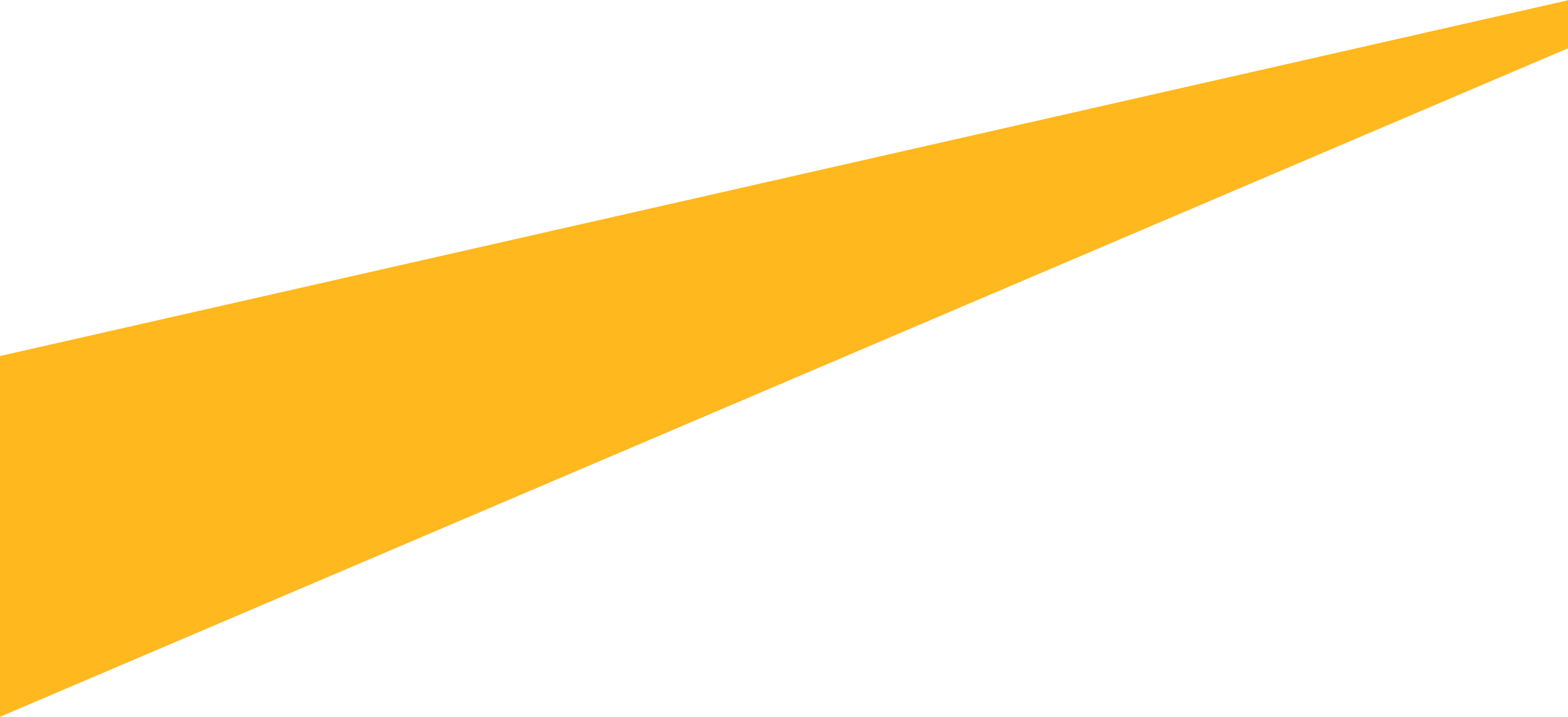 2023 Medical Plans
UC Care 
UC Health Savings Plan with Health Saving Account (HSA) 
CORE 
UC Blue & Gold HMO
Kaiser Permanente HMO*
*Optum provides behavioral health benefits as an overlay for Kaiser members
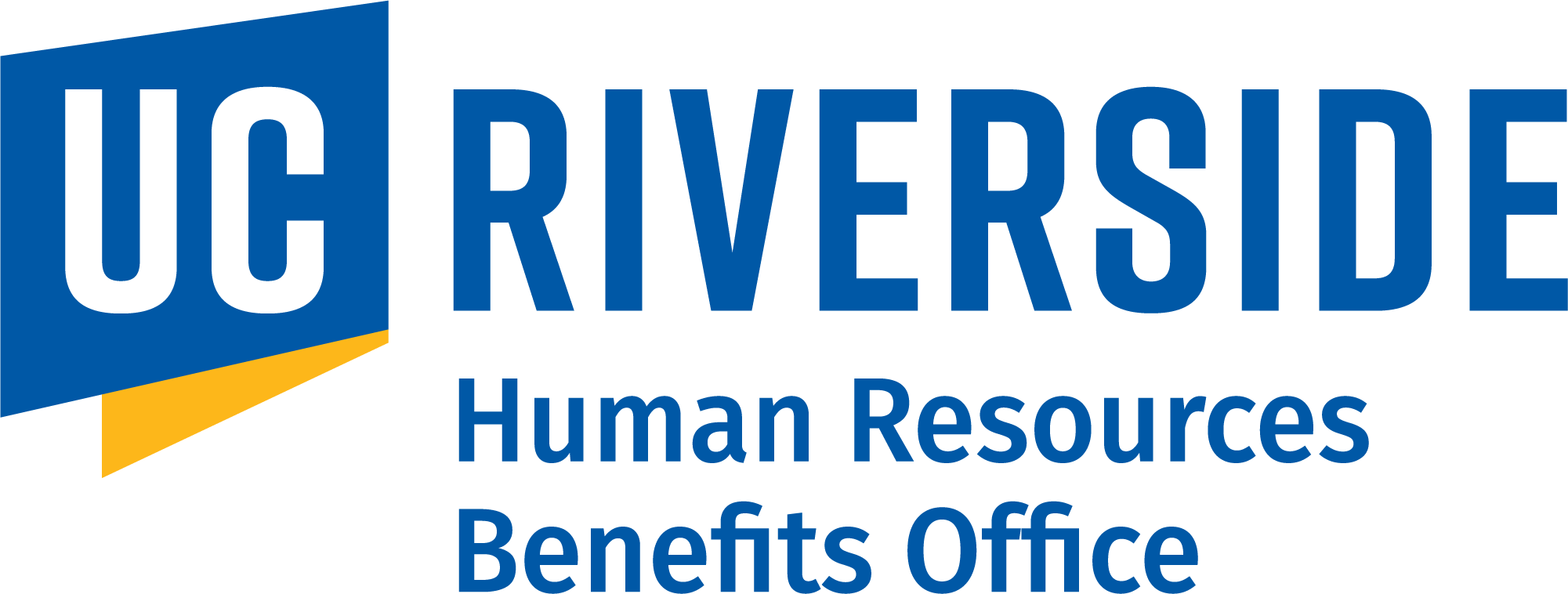 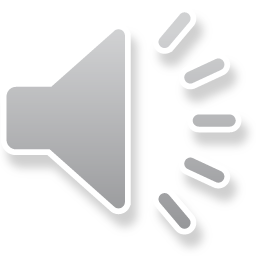 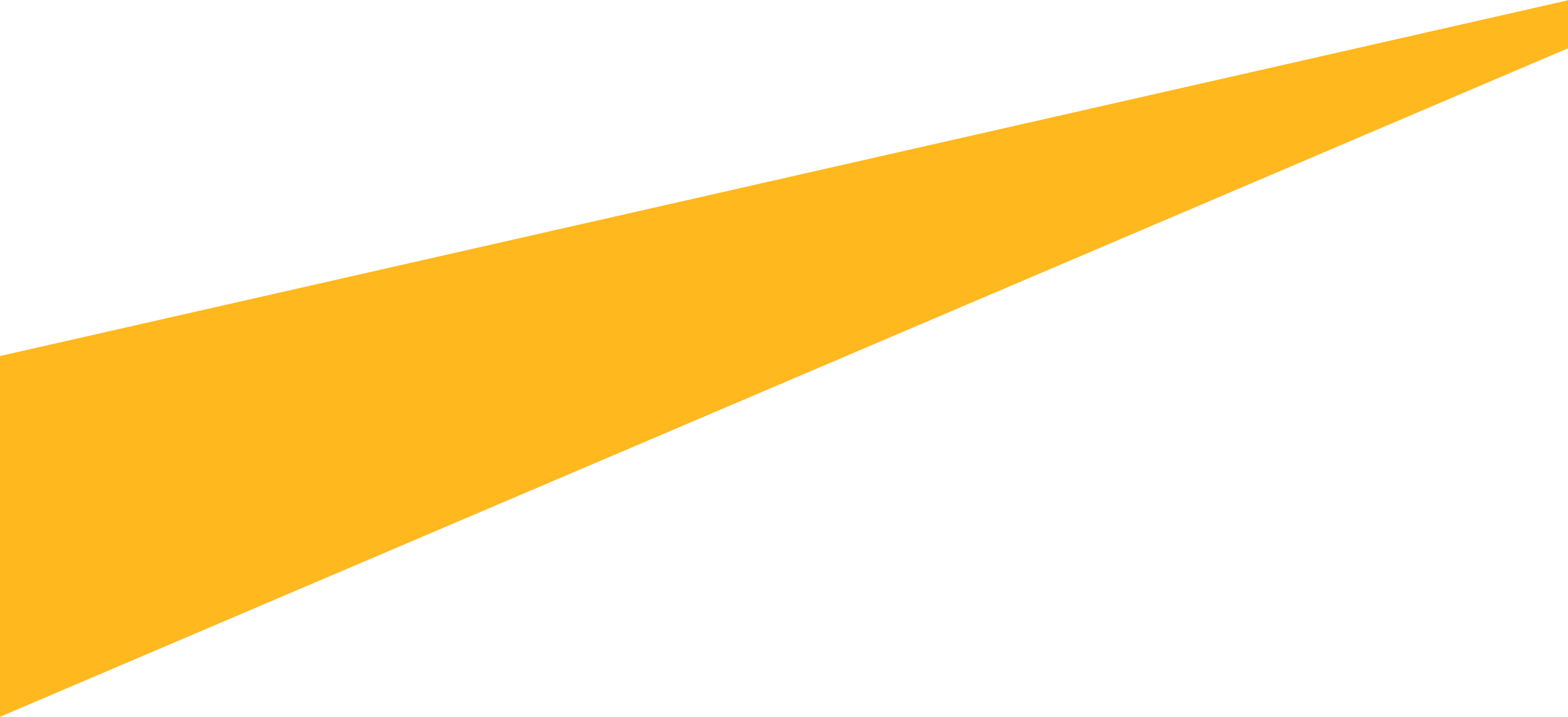 Medical PPO Plans
UC Care, CORE, UC Health Savings Plan
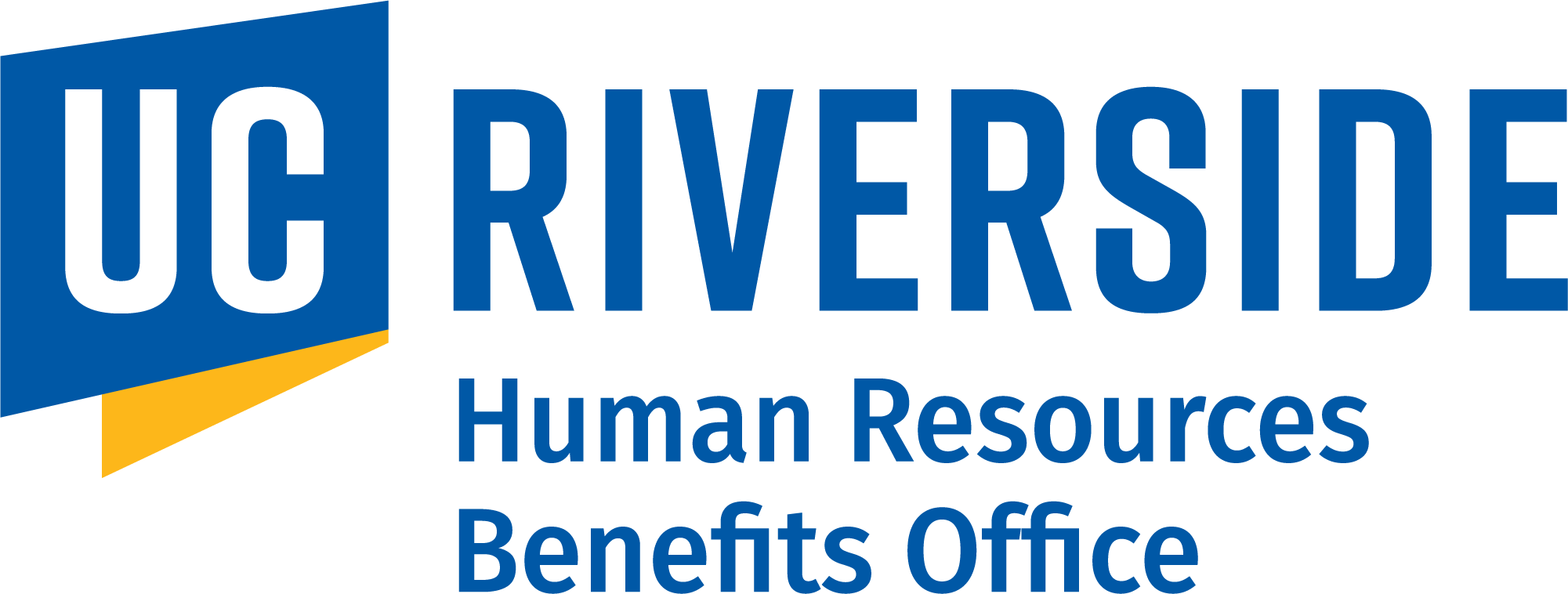 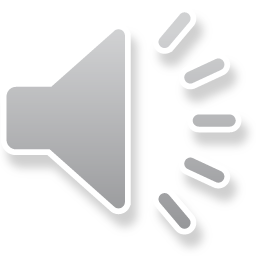 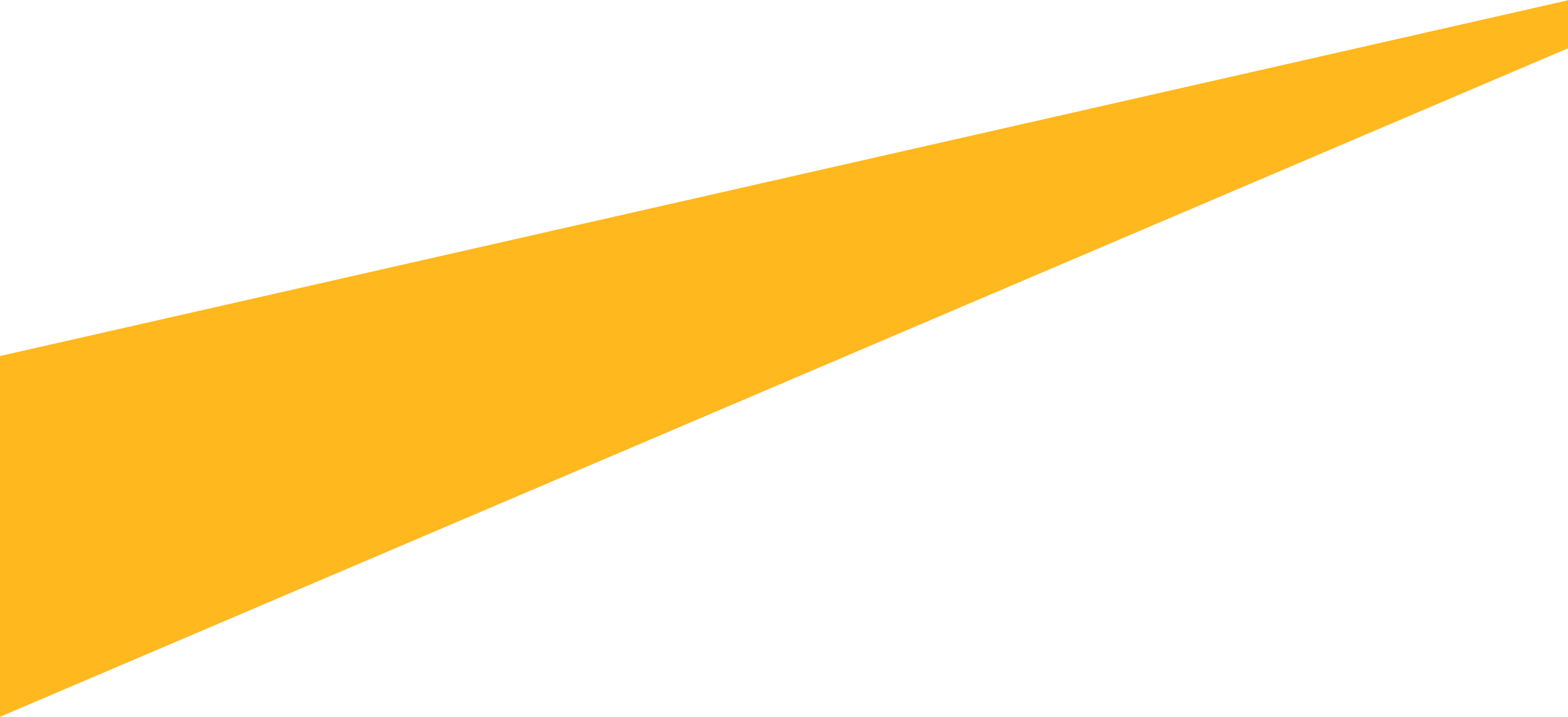 UC Health Savings Plan
In-network deductible
$1,500 for self-only coverage ($100 increase from 2022)
$3,000 for family coverage ($200 increase from 2022)
20% co-insurance after deductible has been met

No changes to the Out-of-Network deductible
$2,500 for self-only coverage
$5,000 for family coverage
40% co-insurance after deductible has been met
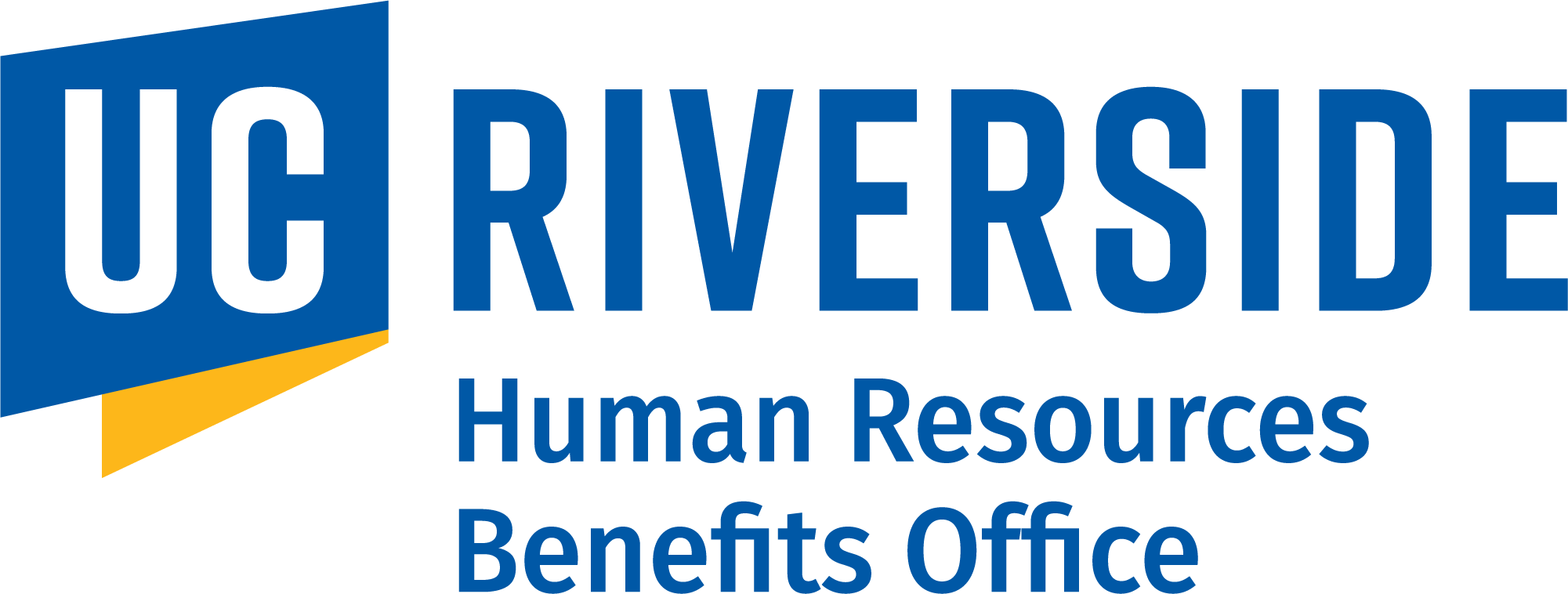 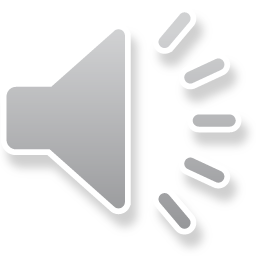 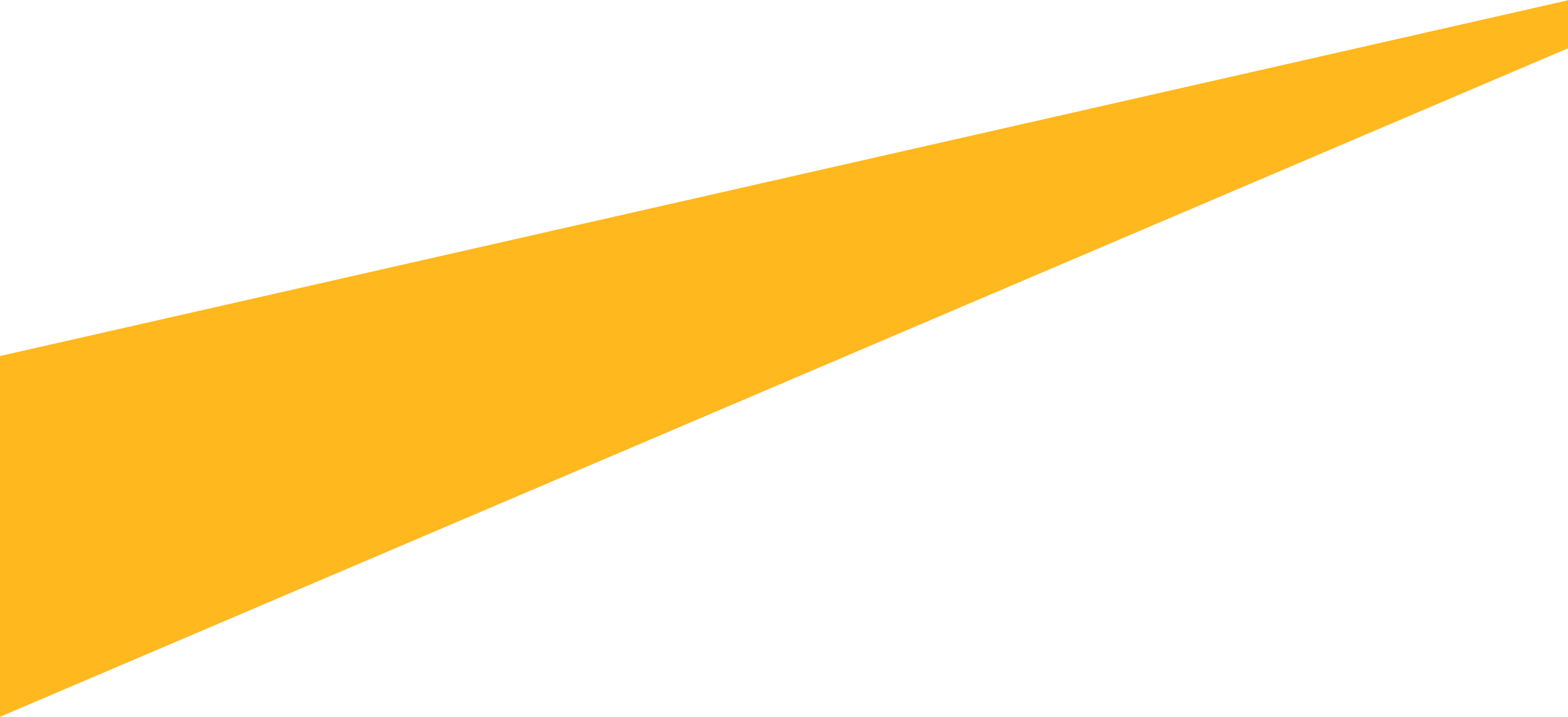 Health Savings Account (HSA)
HSA contribution limits
$3,850 for self-only coverage  (from $3,650) 
$7,750 for family coverage (from $7,300)

Catch-up contribution for members 55 and over remains the same at $1,000

UC Contribution also remains the same (up to $500/$1,000 for single/family coverage)

HealthEquity remains the custodian for UC HSAs
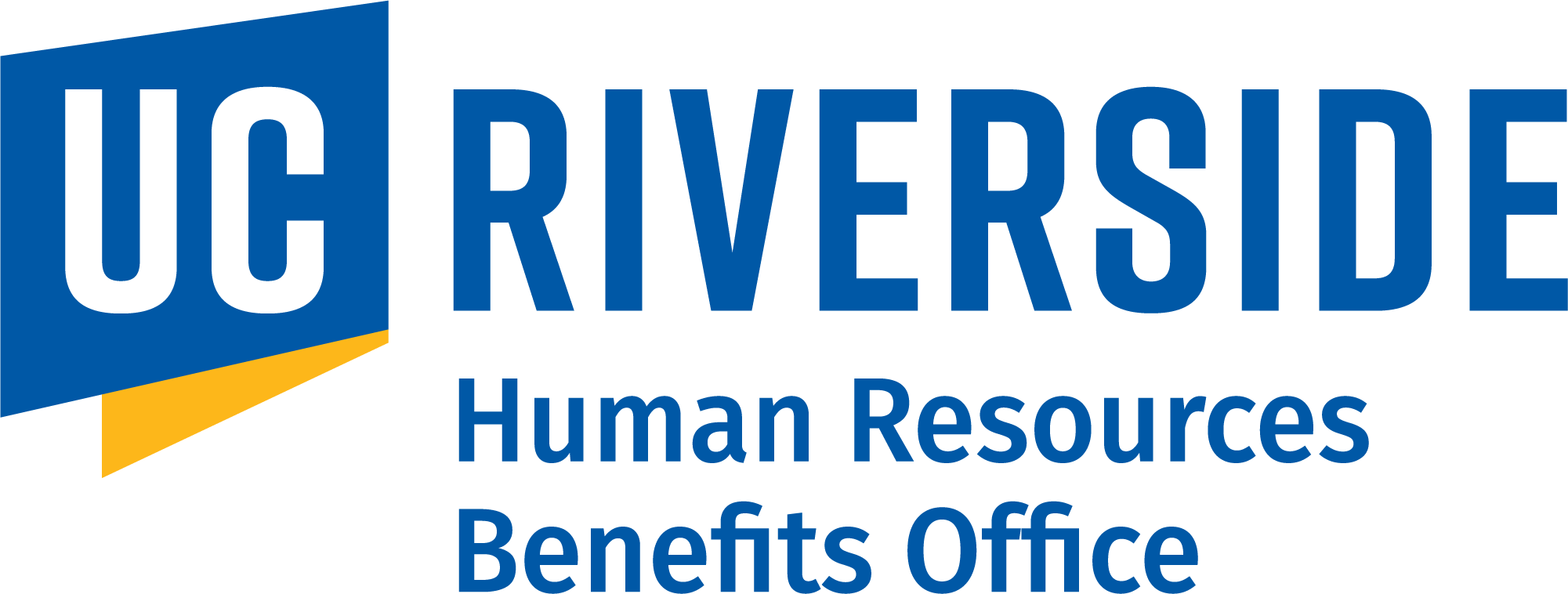 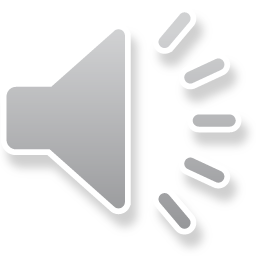 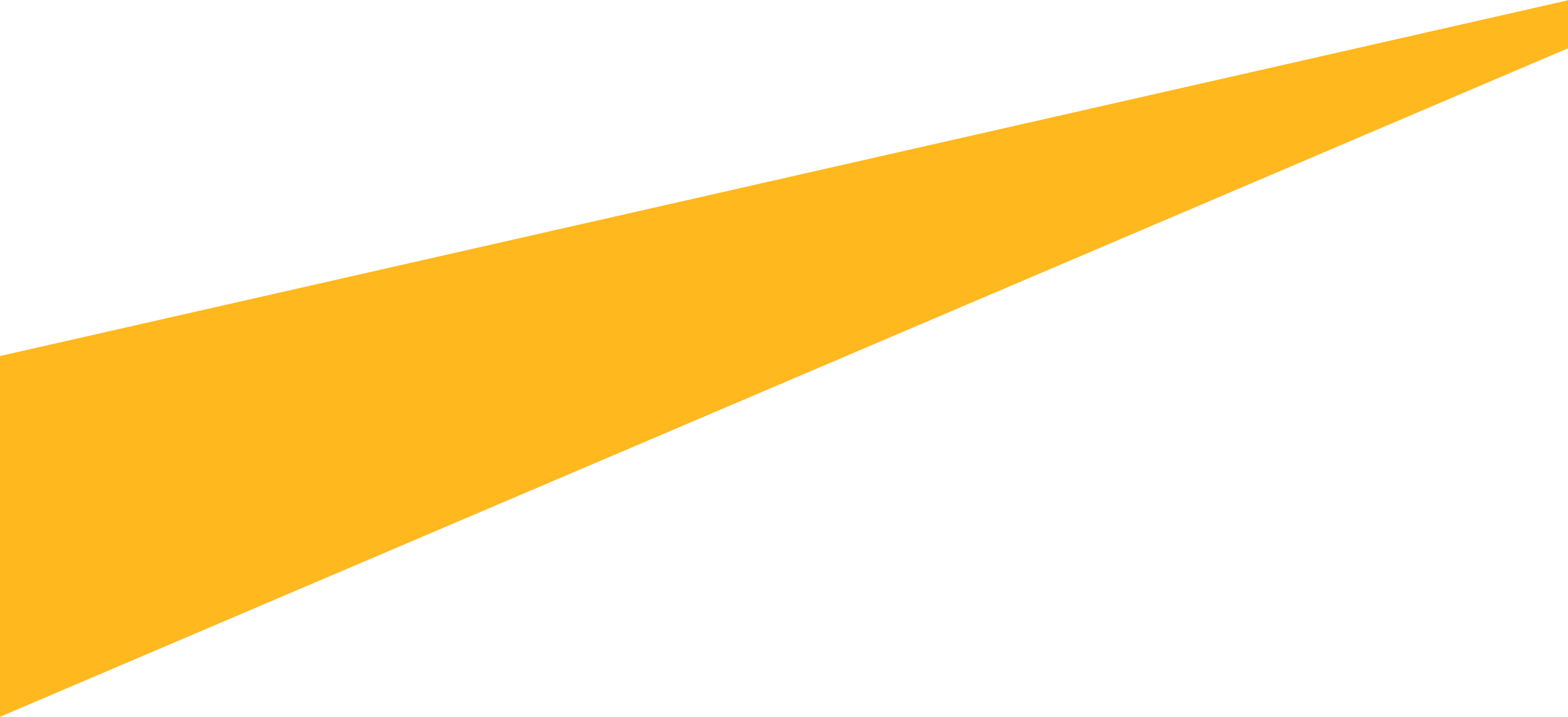 UC Care, CORE, UC HSP
Today: Benefits Coverage only for the
 diagnosis of the cause of infertility (covered at 20% coinsurance for in-network and UC Select)
All UC non-Medicare plans, will now offer enhanced infertility benefits to include:
in vitro fertilization (IVF), 
zygote intrafallopian transfer (ZIFT) and 
gamete intrafallopian transfer (GIFT), 

Covering services at 50% coinsurance, up to a combined lifetime limit of two treatment cycles per eligible member.
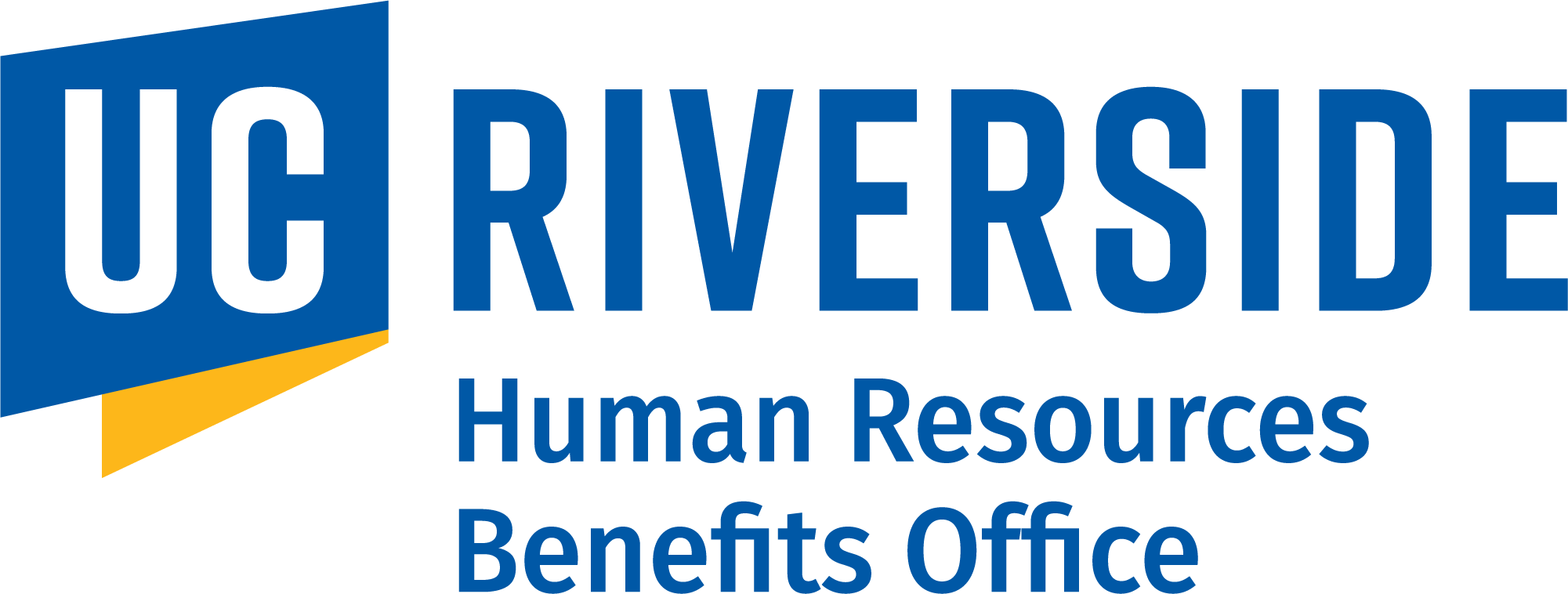 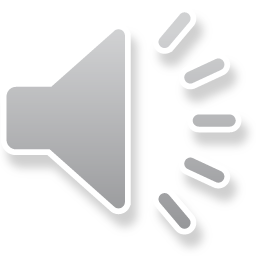 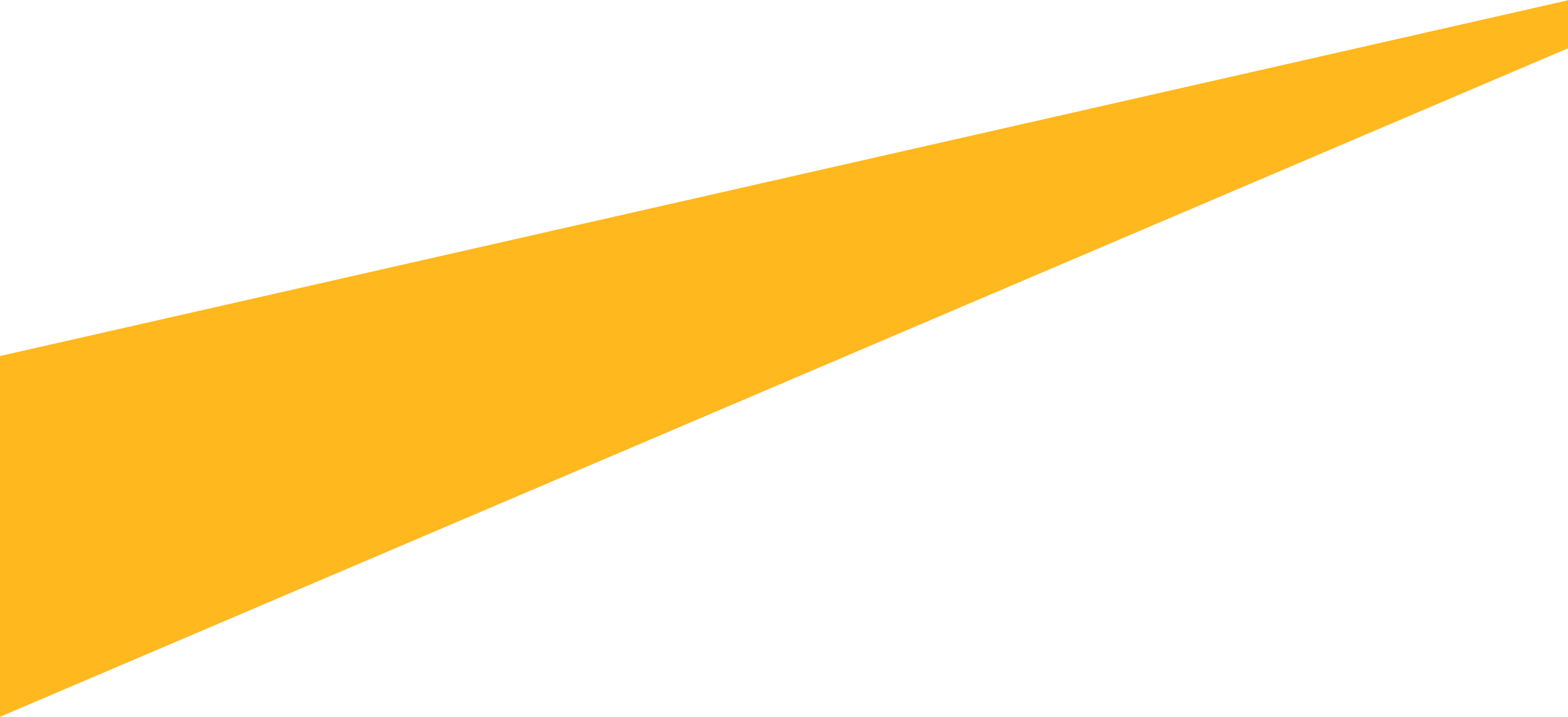 Accolade Member Assistance
Implementation of Accolade – replacing Anthem Health Guide
Some of Accolade's Services include but not limited to:  
answer benefit questions
claims issues resolution
coordination of benefits
obtain referrals
locate network providers
arrange for second opinions
discuss potential options with providers
explain a diagnosis, and many more

Phone Number: 1-866-406-1182
Member Portal: http://member.accolade.com/
Accolade Care
Accolade Expert MD Services
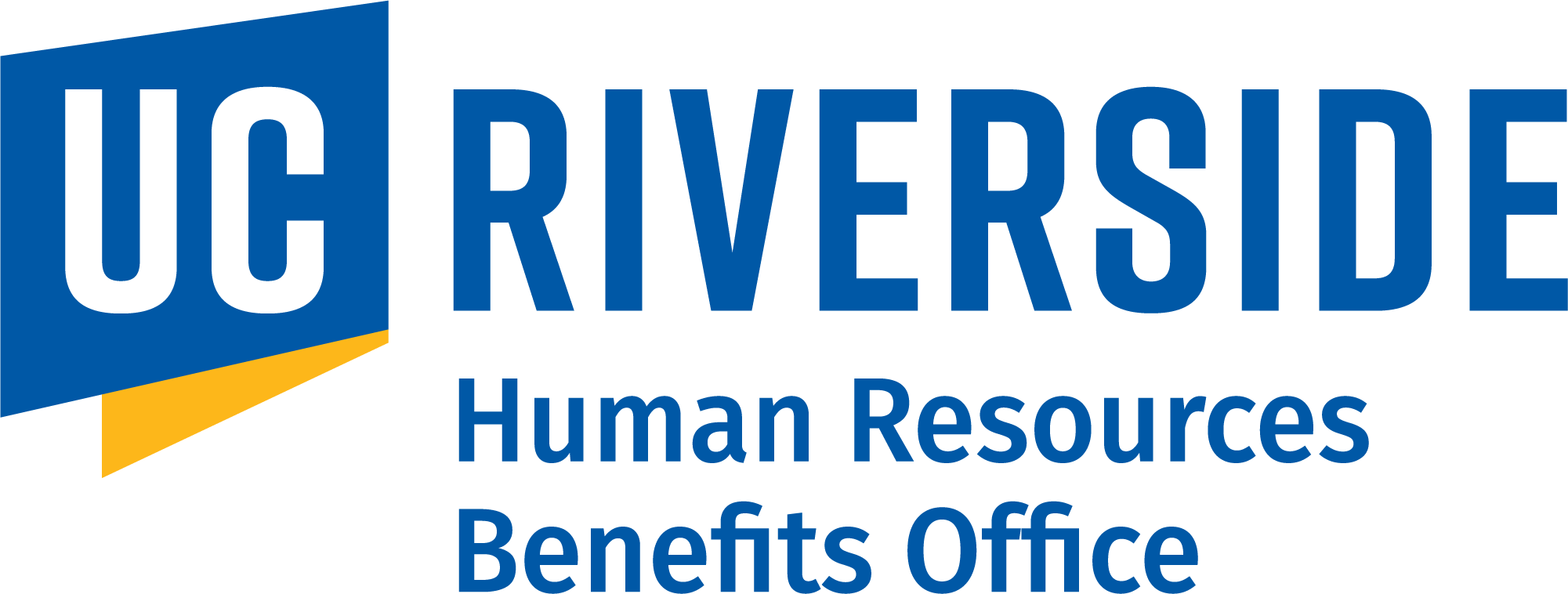 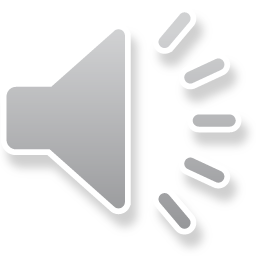 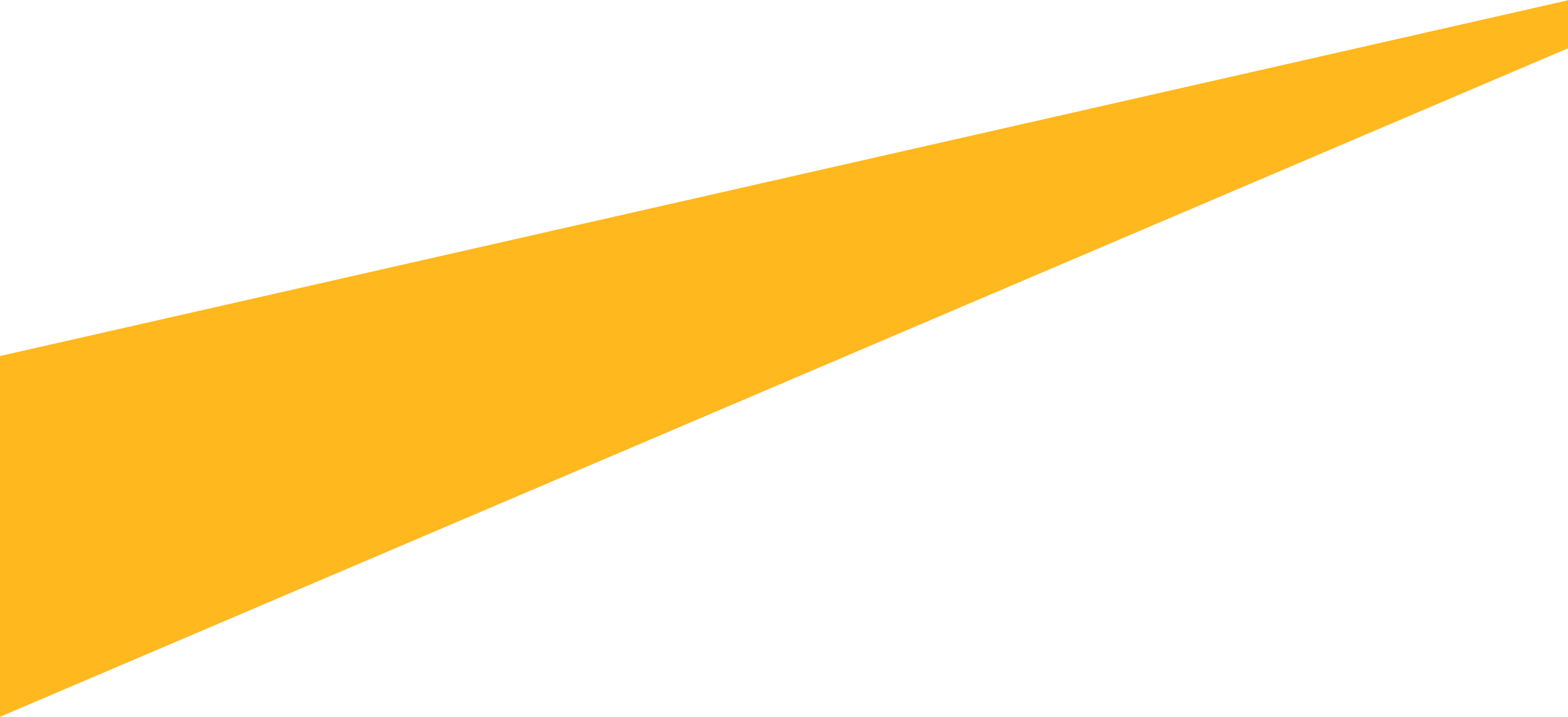 Navitus Dedicated Member Phone Assistance
Navitus Phone Number​
  New and dedicated to UC​
  Toll-free Phone Number: 1-833-837-4308  
  Available 24/7, except Thanksgiving & Christmas Day ​
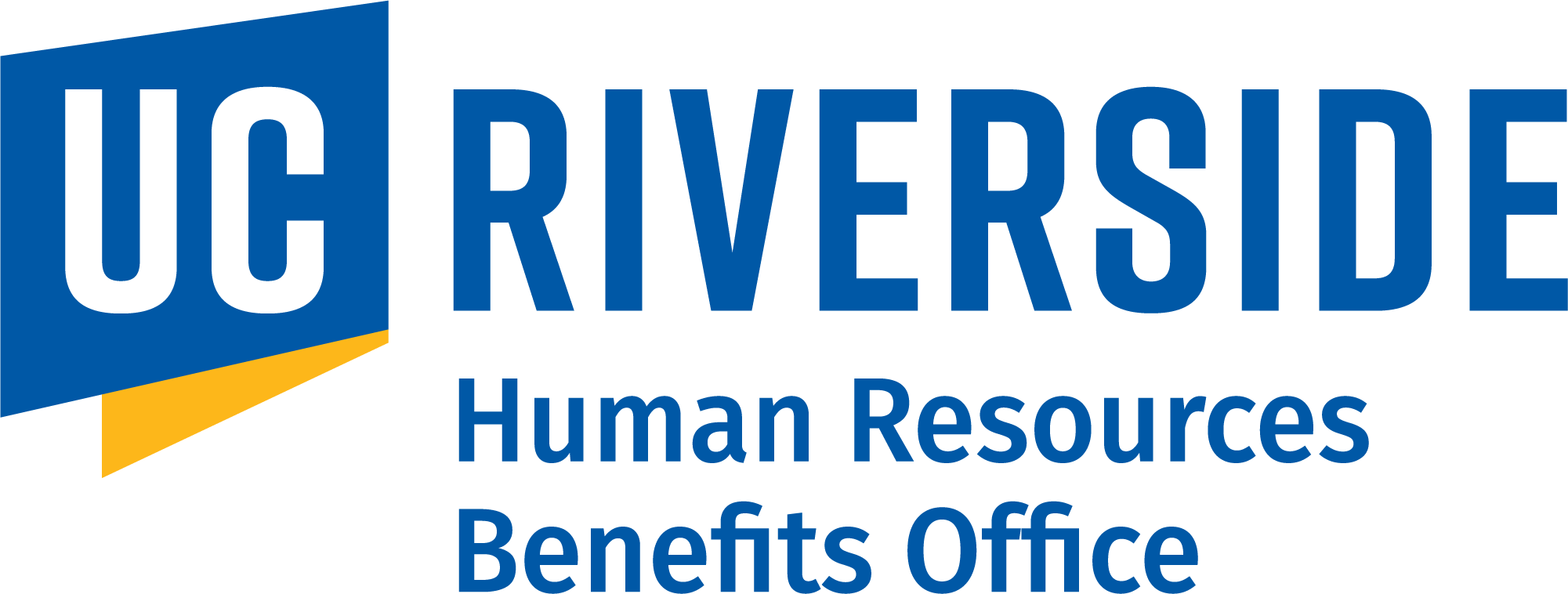 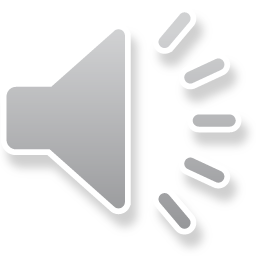 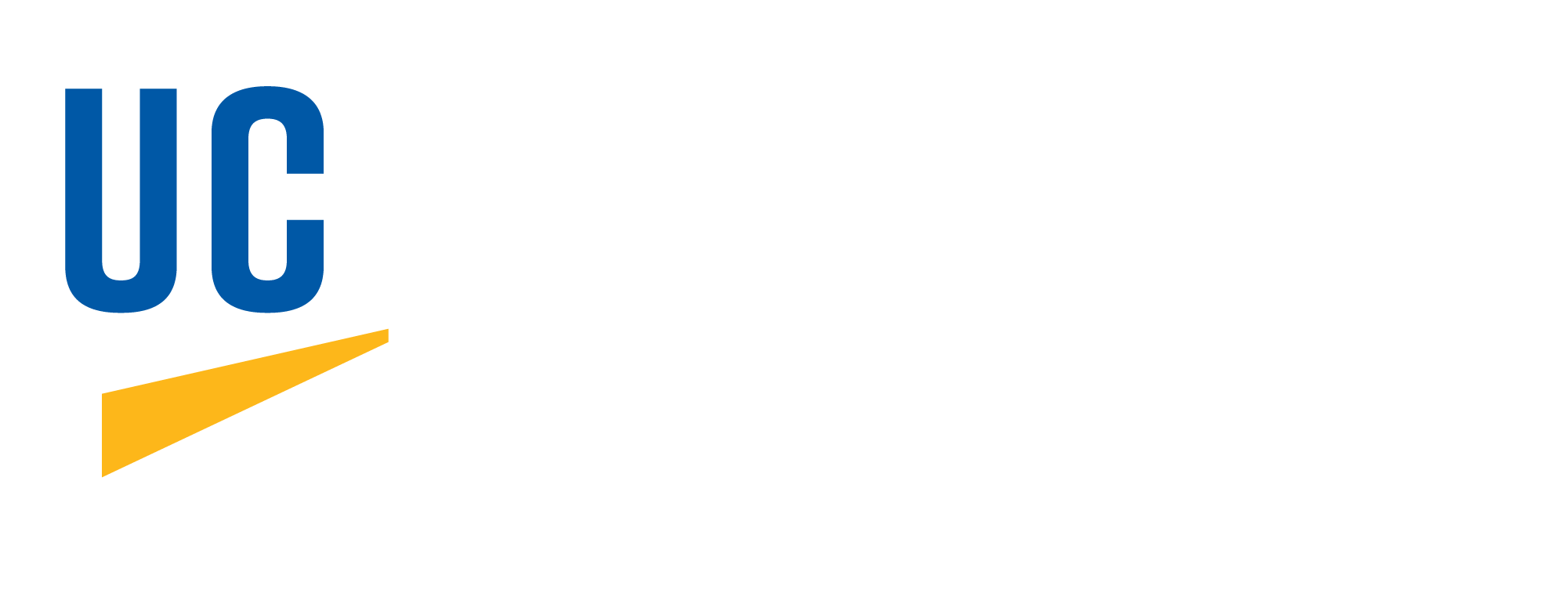 2023 HMO MEDICAL PLANS 
FOR FACULTY AND STAFF
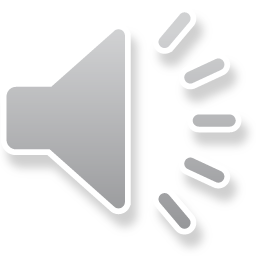 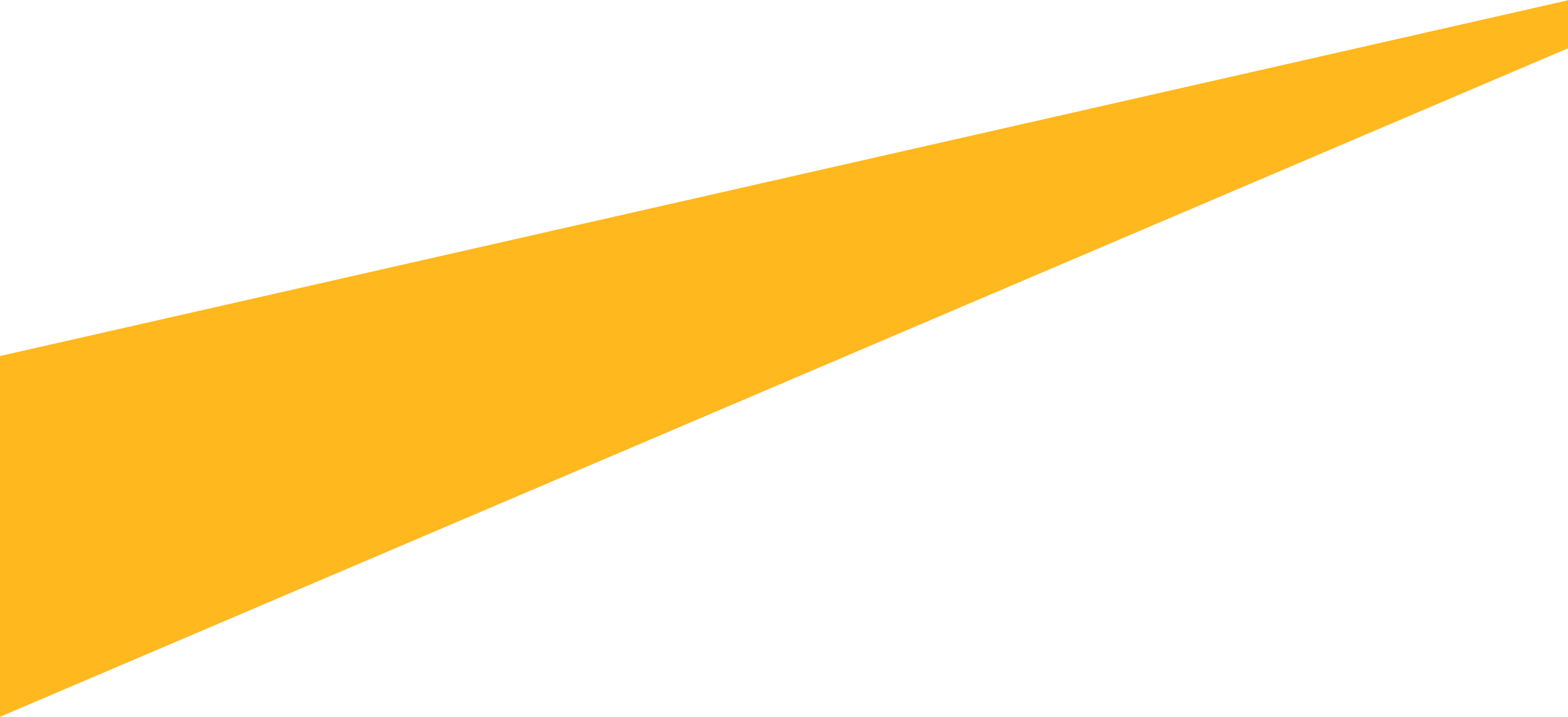 Medical HMO Plans
UC Blue & Gold HMO
Kaiser HMO
Optum Behavioral Health
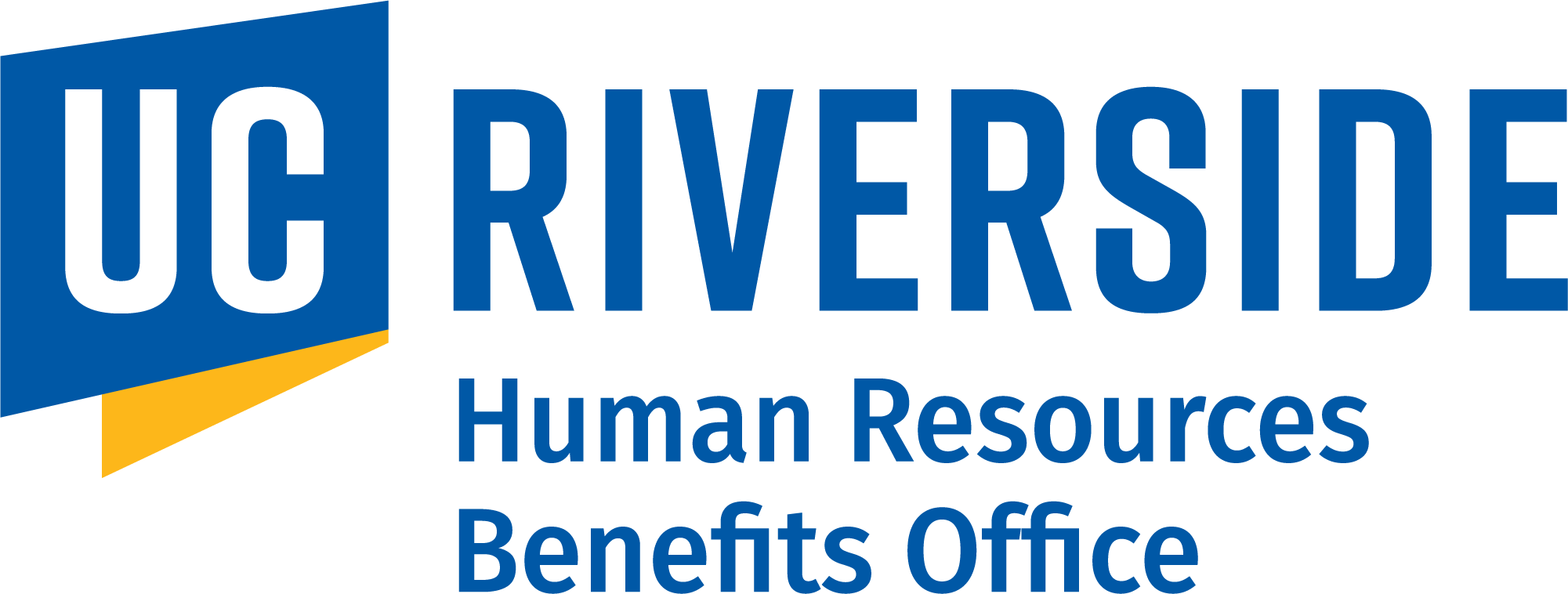 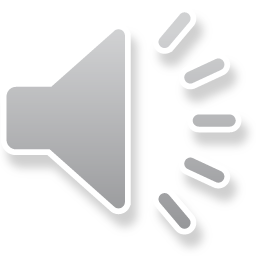 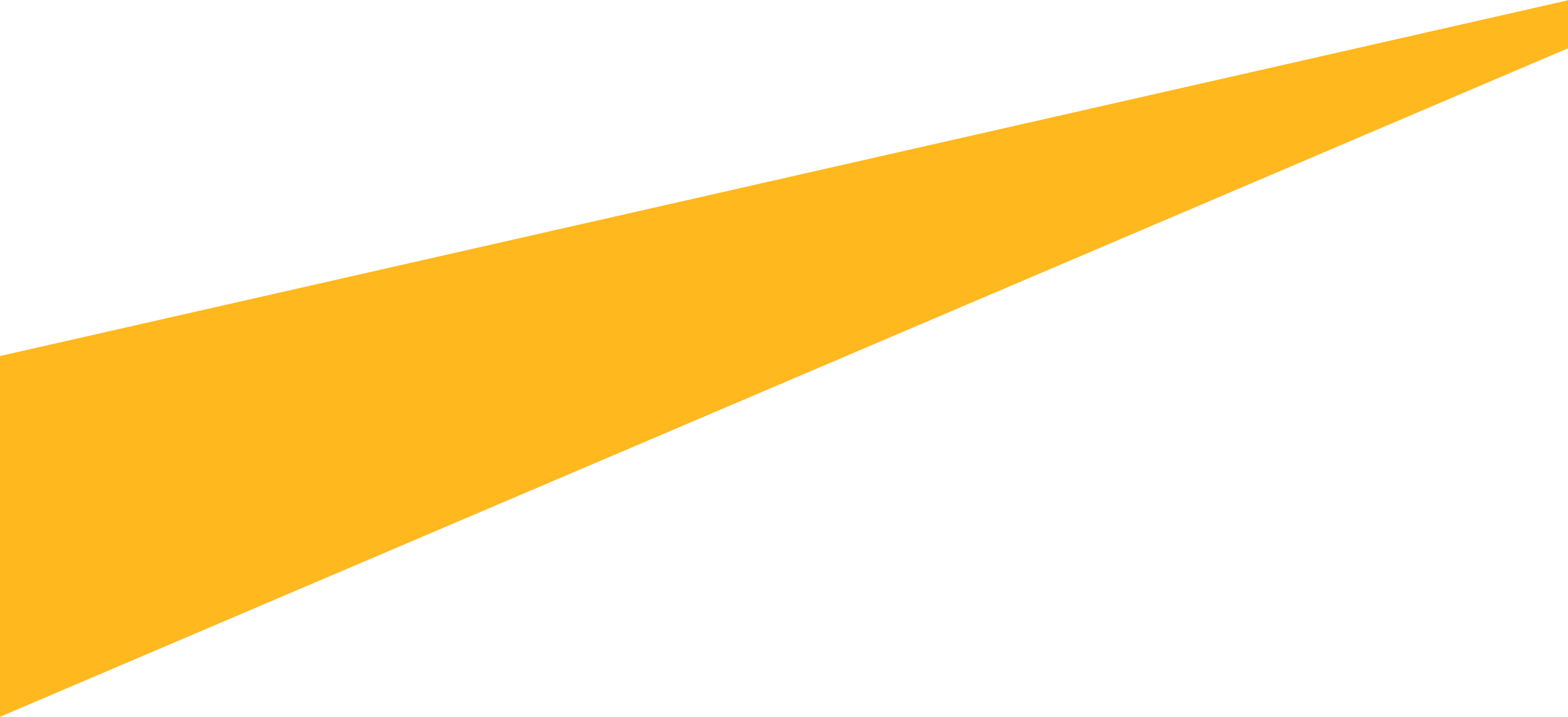 UC Blue & Gold HMO Plan Design Changes
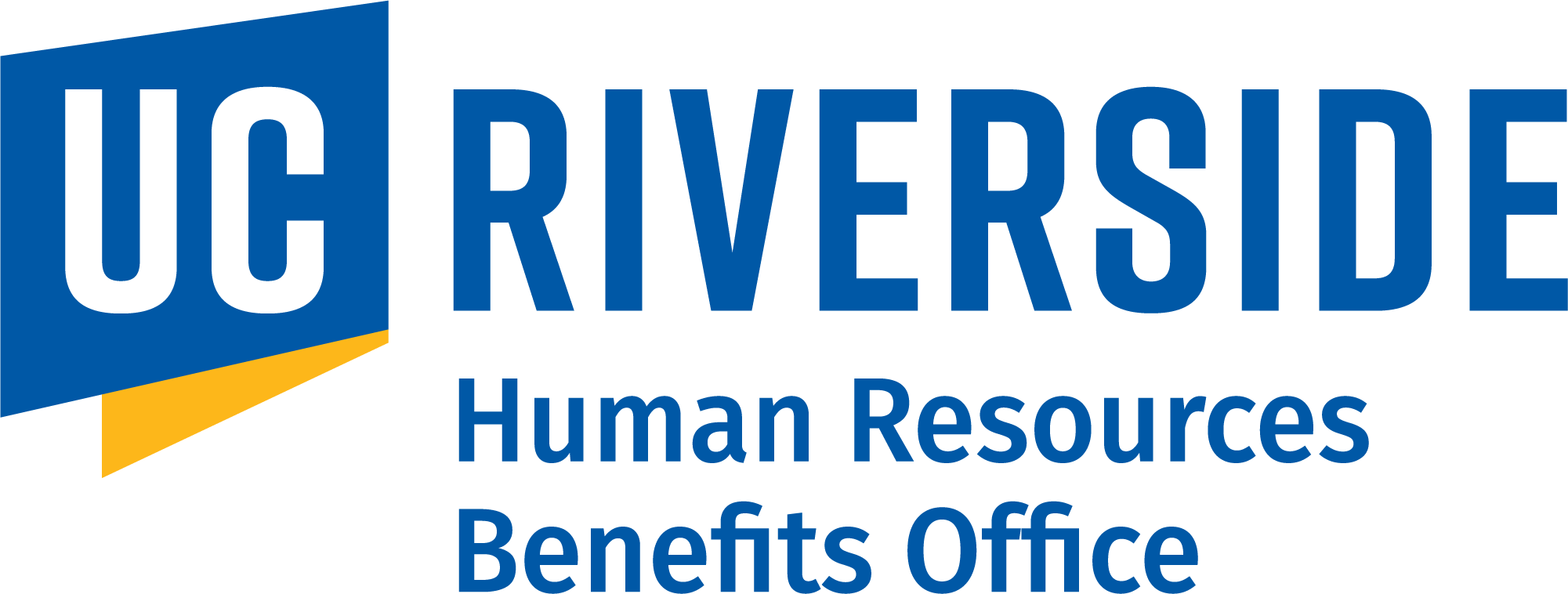 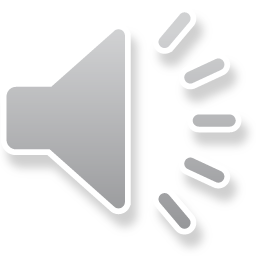 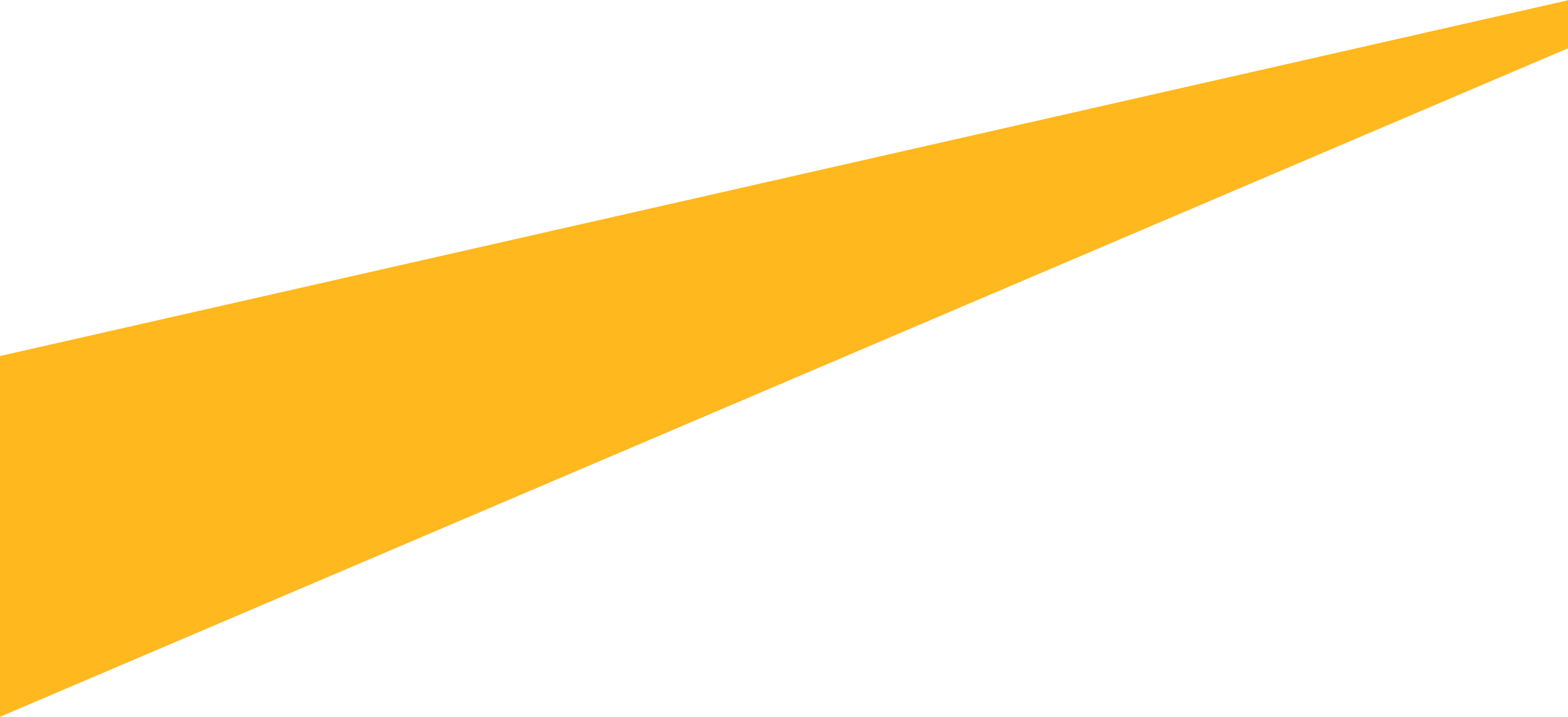 Kaiser Permanente HMOEnhanced Infertility Benefits
2023
Outpatient Imaging, Lab, & Other Diagnostic & Treatment Services
No cost share
Outpatient Diagnostics Services
2022
Diagnosis and Treatment of Infertility                      
Artificial Insemination
50% coinsurance – no lifetime limit
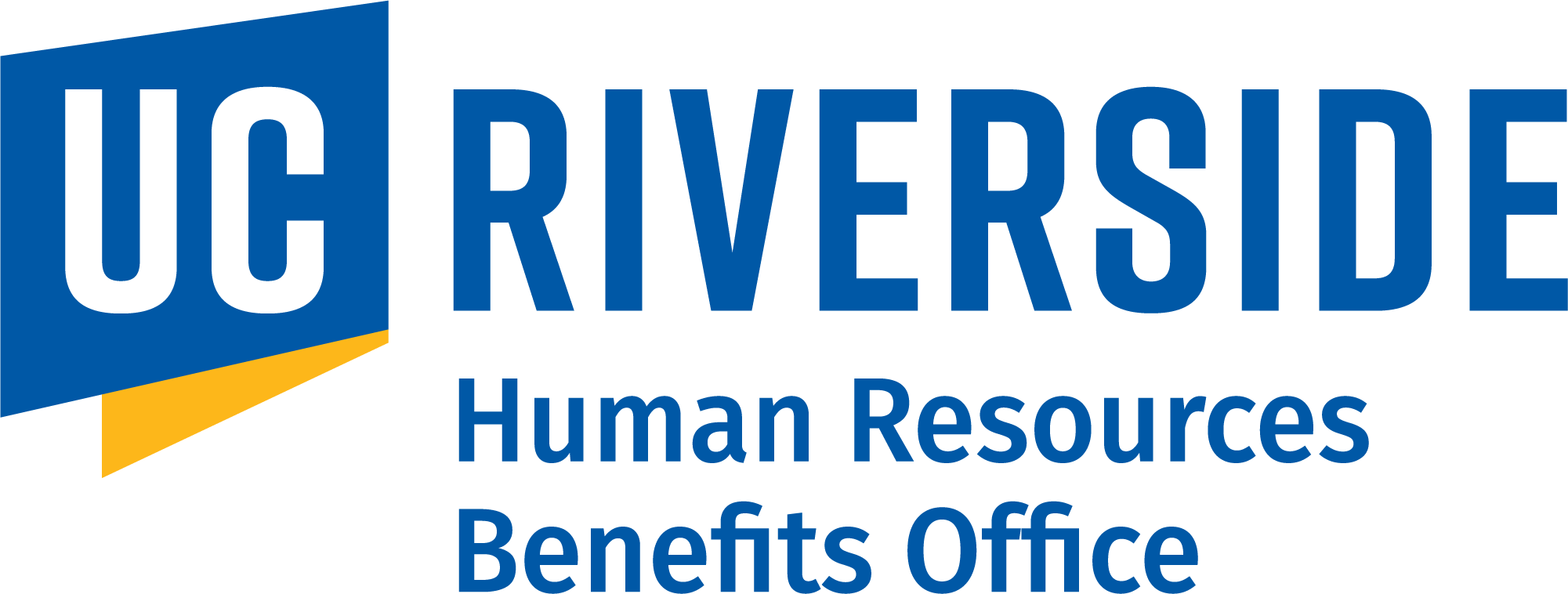 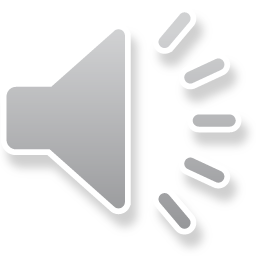 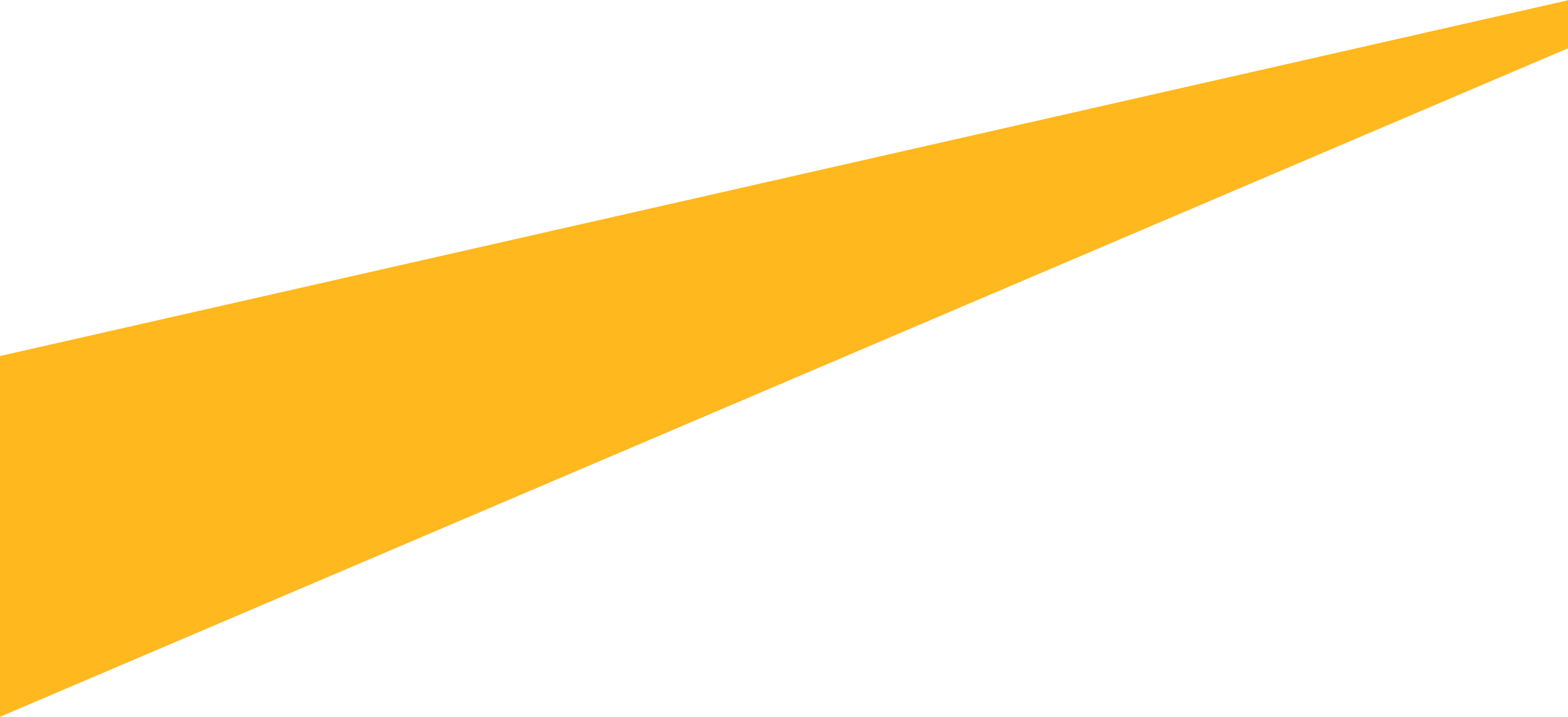 Kaiser Permanente HMO Additional Plan Changes
Ginger App​ - 24/7 Emotional support coaching app
Breastfeeding supplies and support at no charge​
select.kp.or/university-of-california replaces            my.kp.org/universityofcalifornia ​
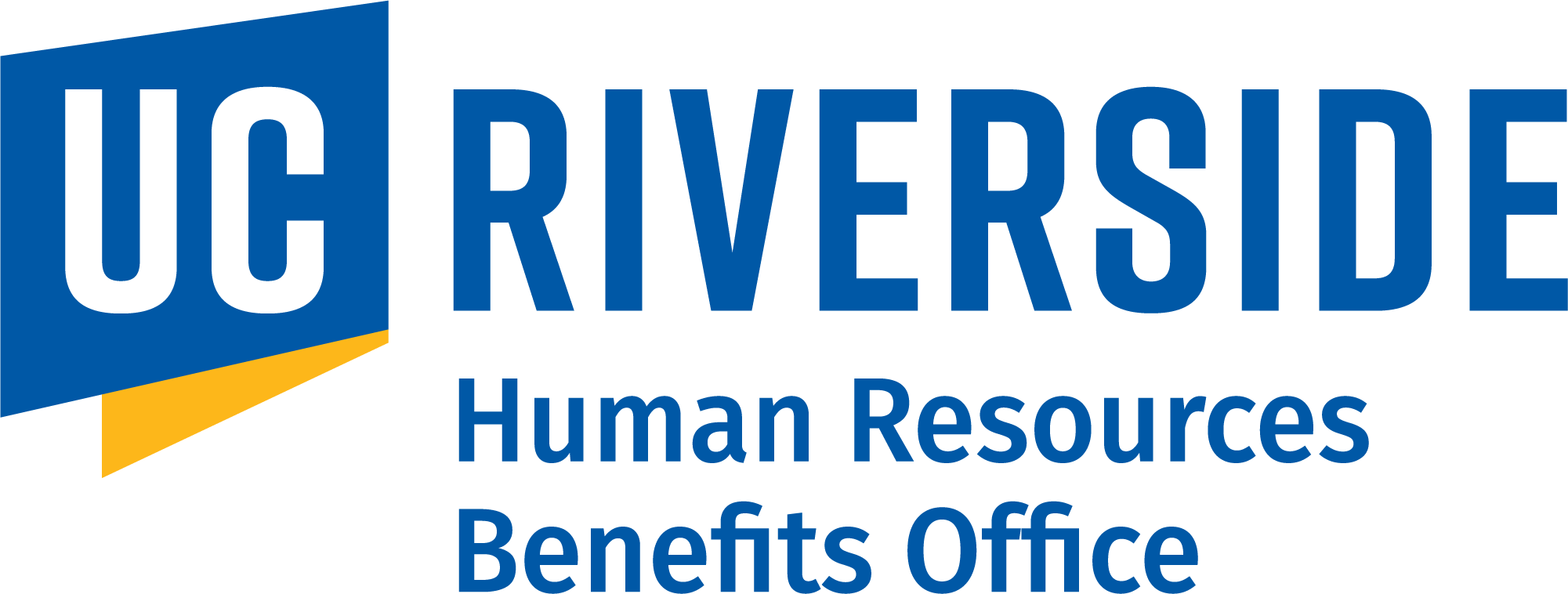 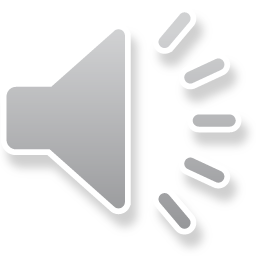 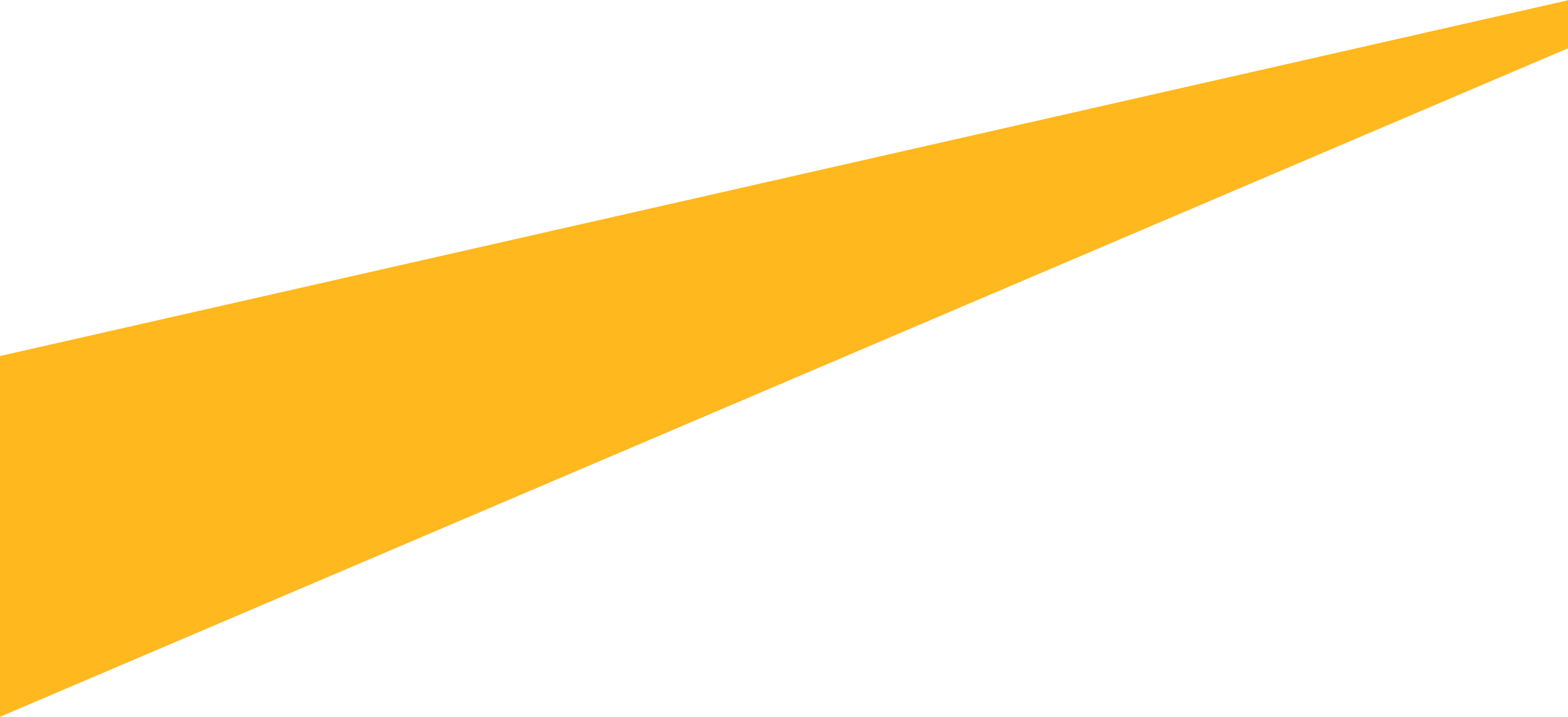 Optum Behavioral HealthPlan Design Changes
Virtual Behavioral Coaching Program

8-week self-paced program

Help manage symptoms of depression, stress, and anxiety

Coach assigned for weekly 1:1 sessions; responds to text messages within 24 hrs

Online scheduling

24/7 access to Cognitive Behavioral Therapy (CBT) tools/resources
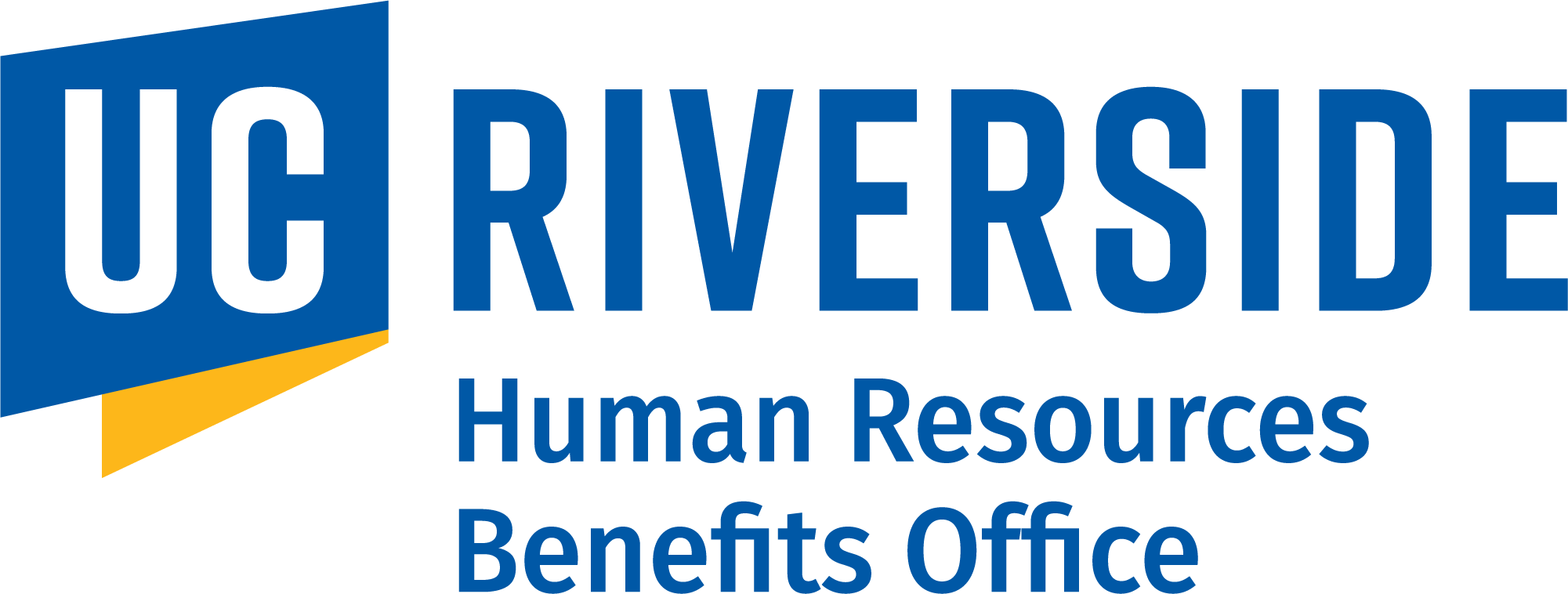 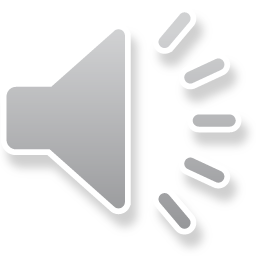 MEMBER ID CARDS
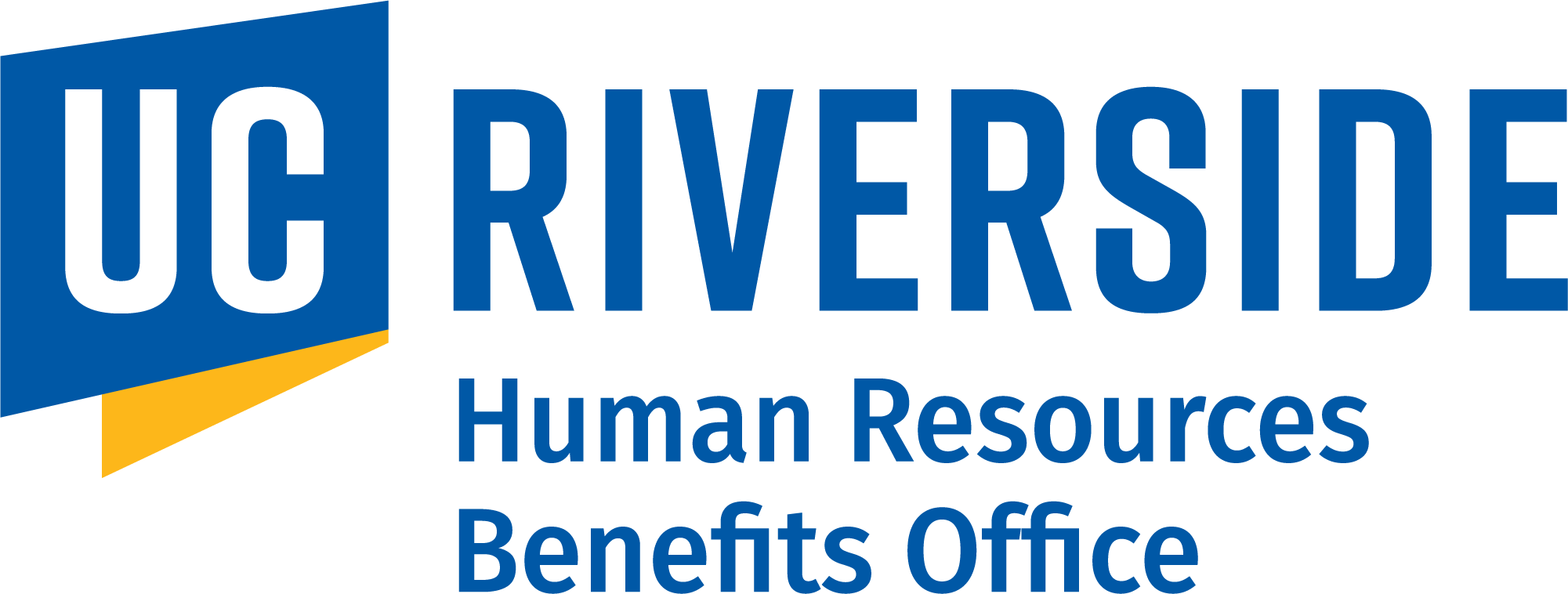 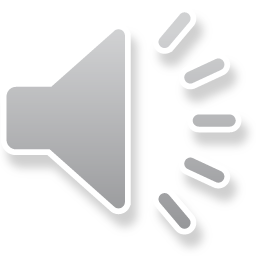 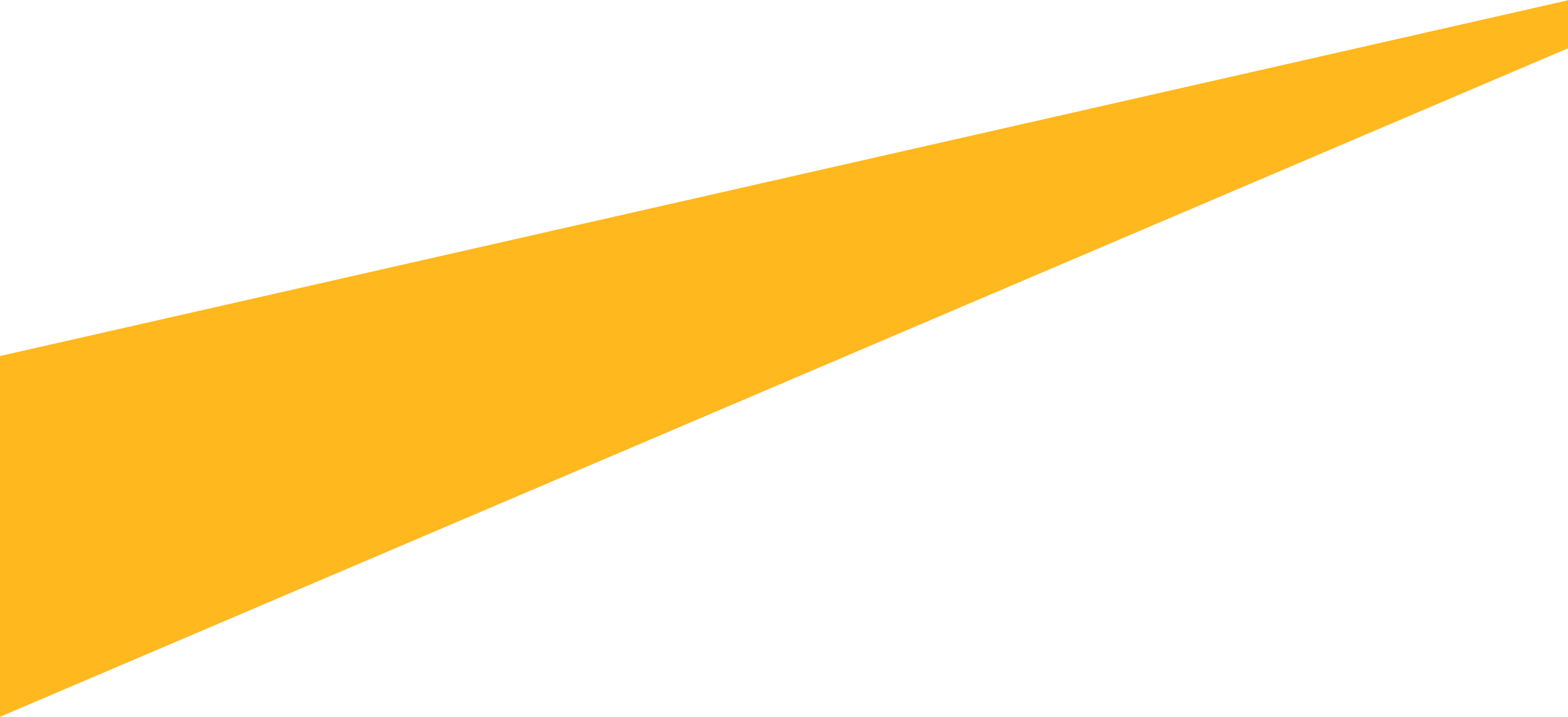 2023 Member ID Cards
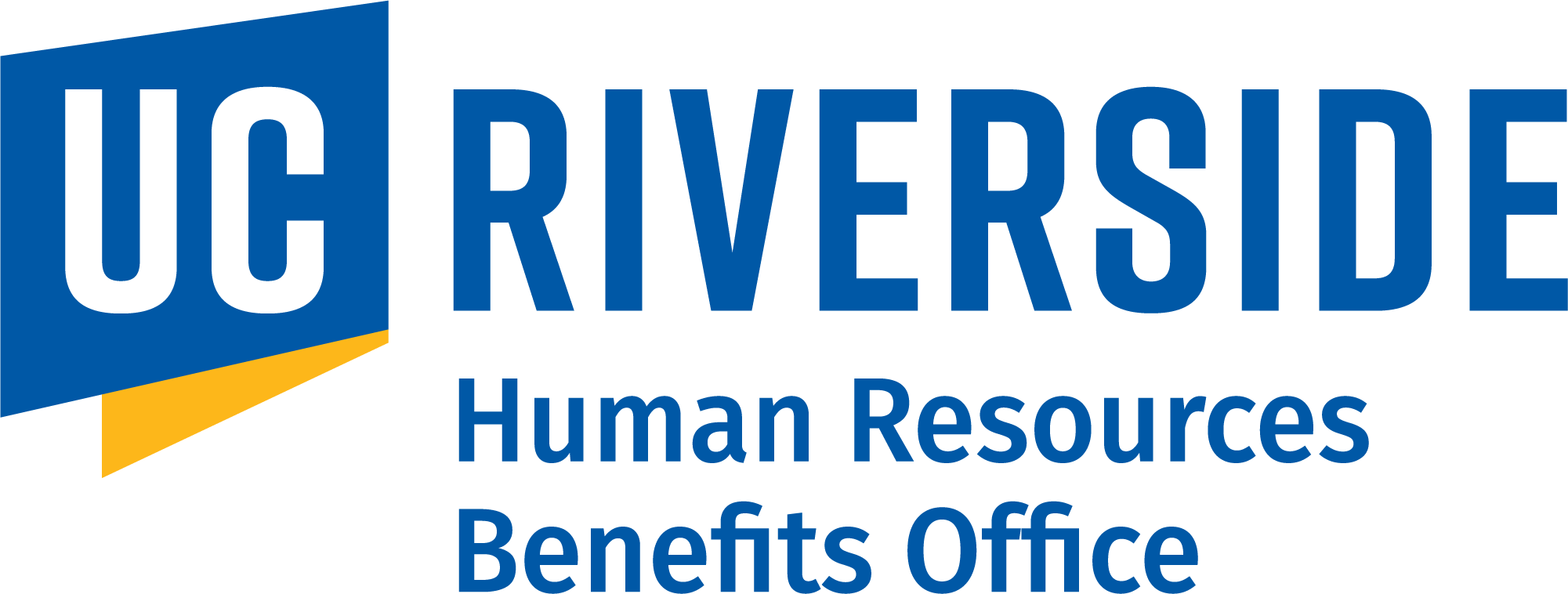 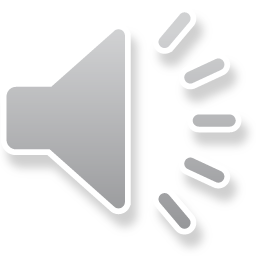 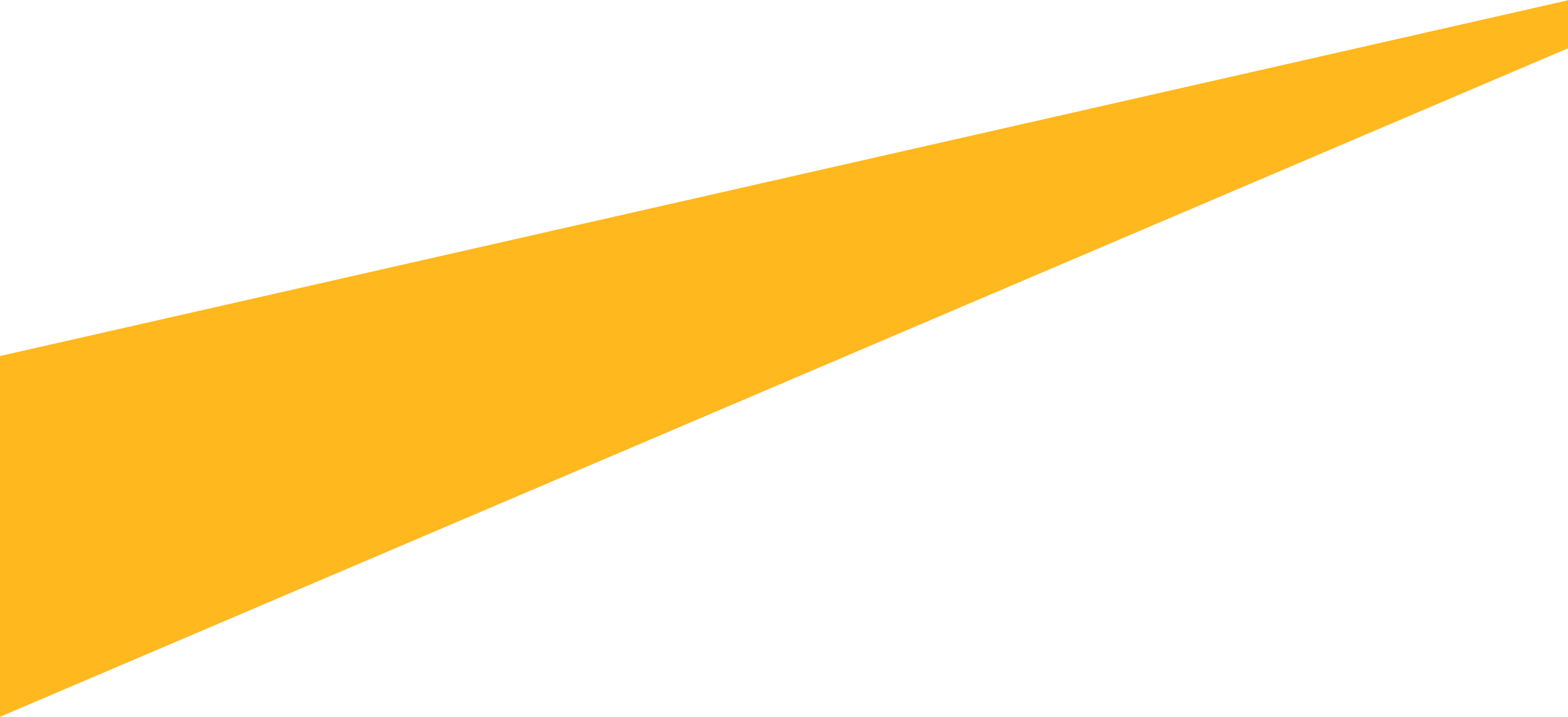 2023 Member ID Cards
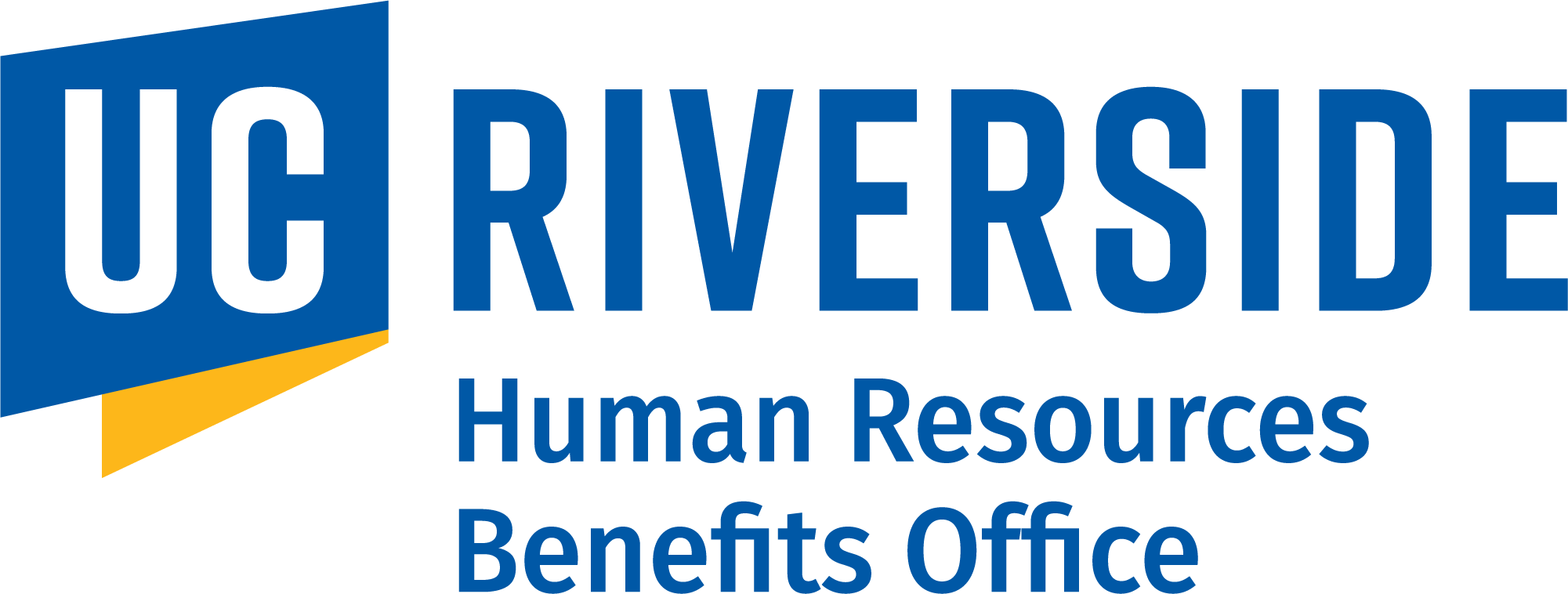 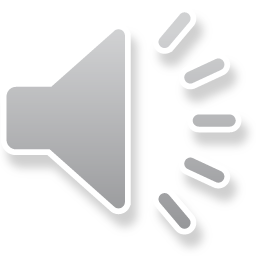 2023 PAY BANDS, RATES, AND CONTRIBUTIONS
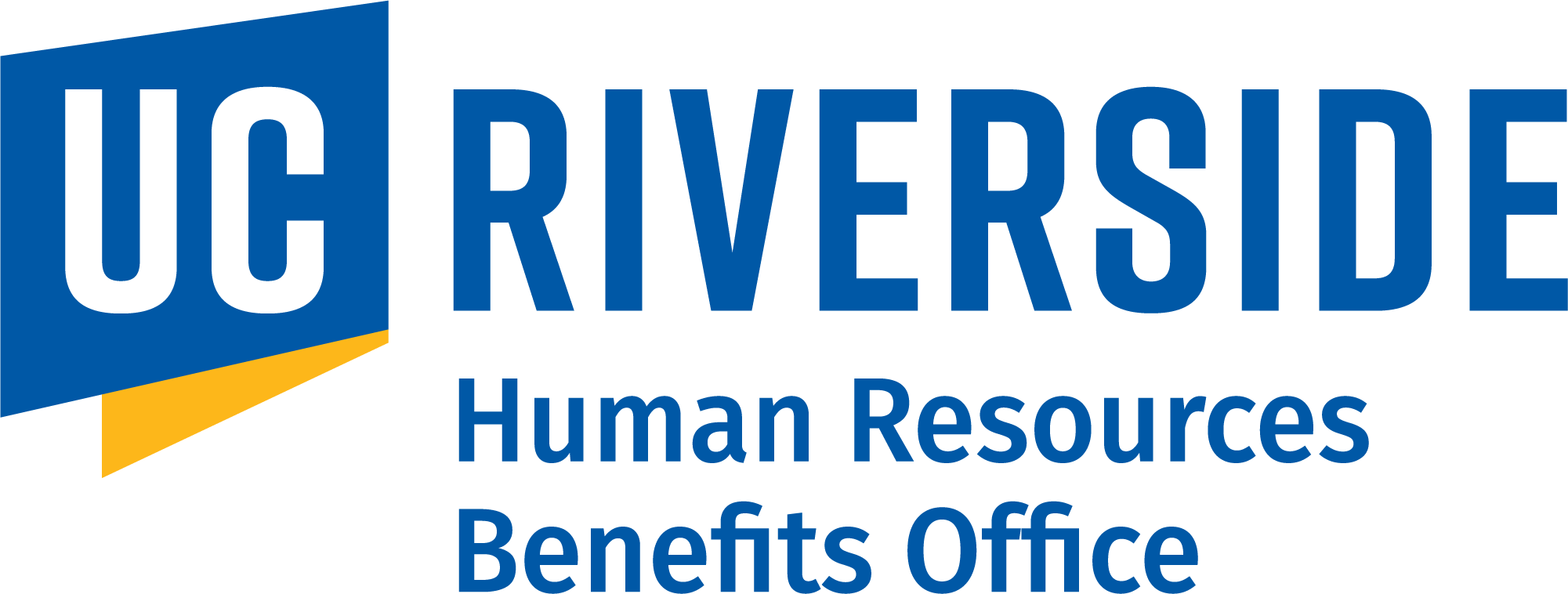 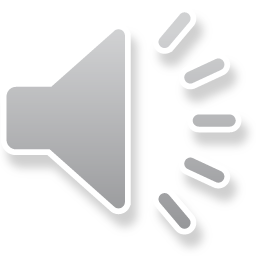 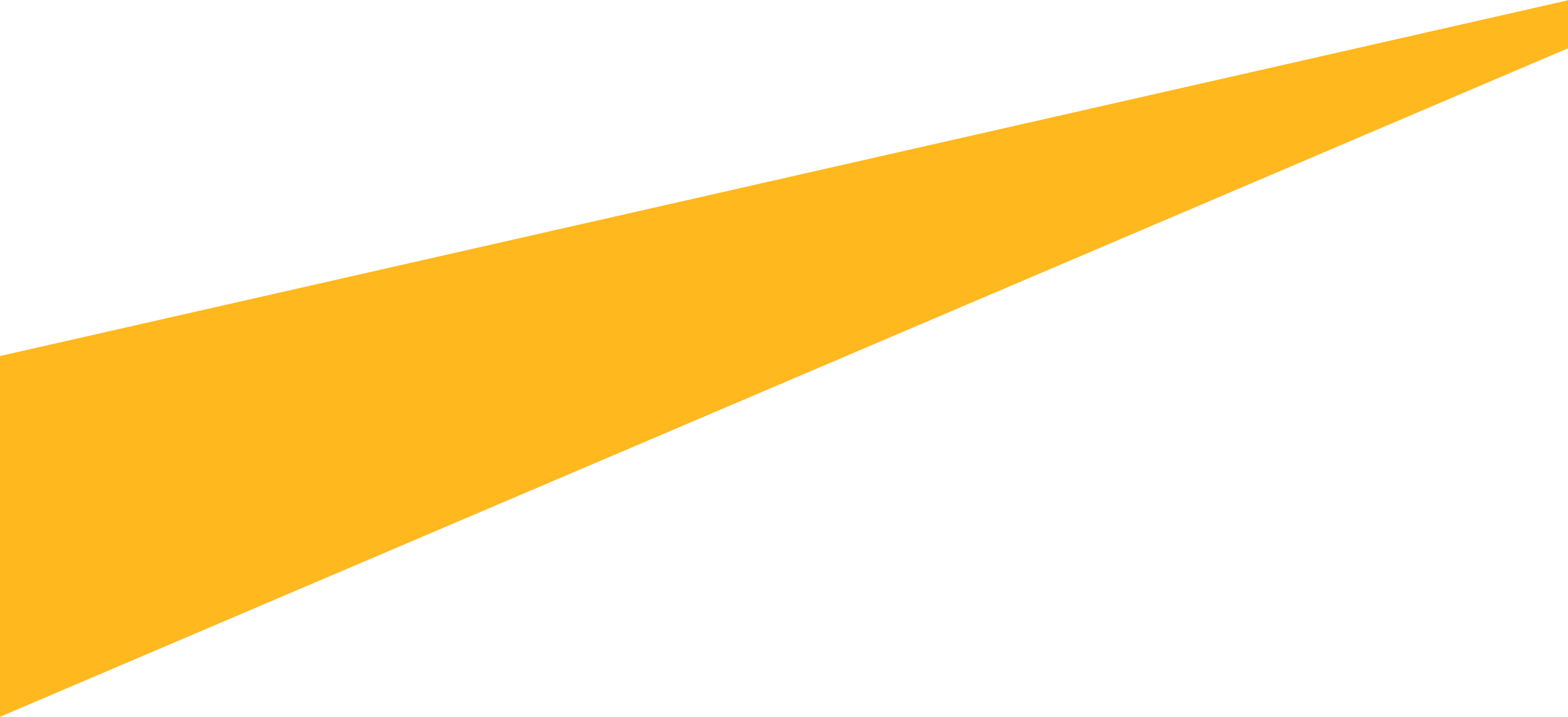 2023 Employee Pay Bands
Definition of Range for the 2023 Medical Contribution Base Using Full-Time Salary as of January 2022
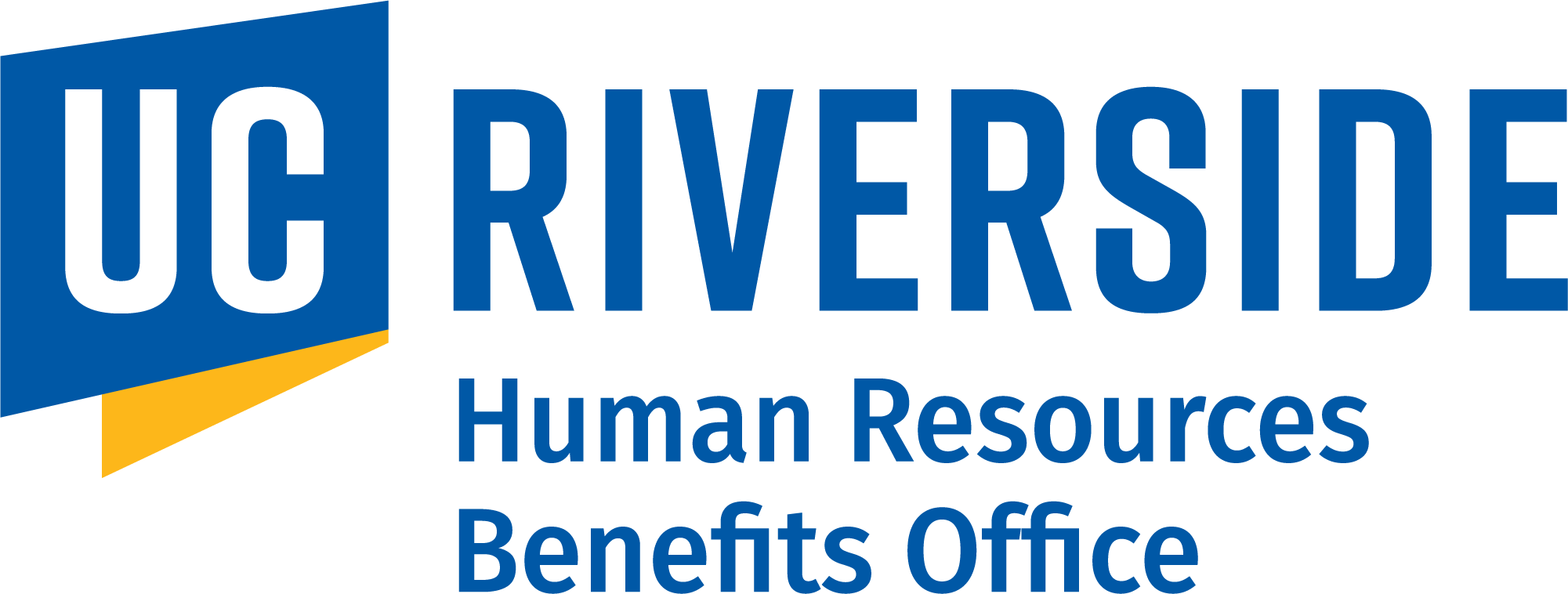 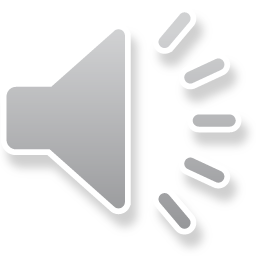 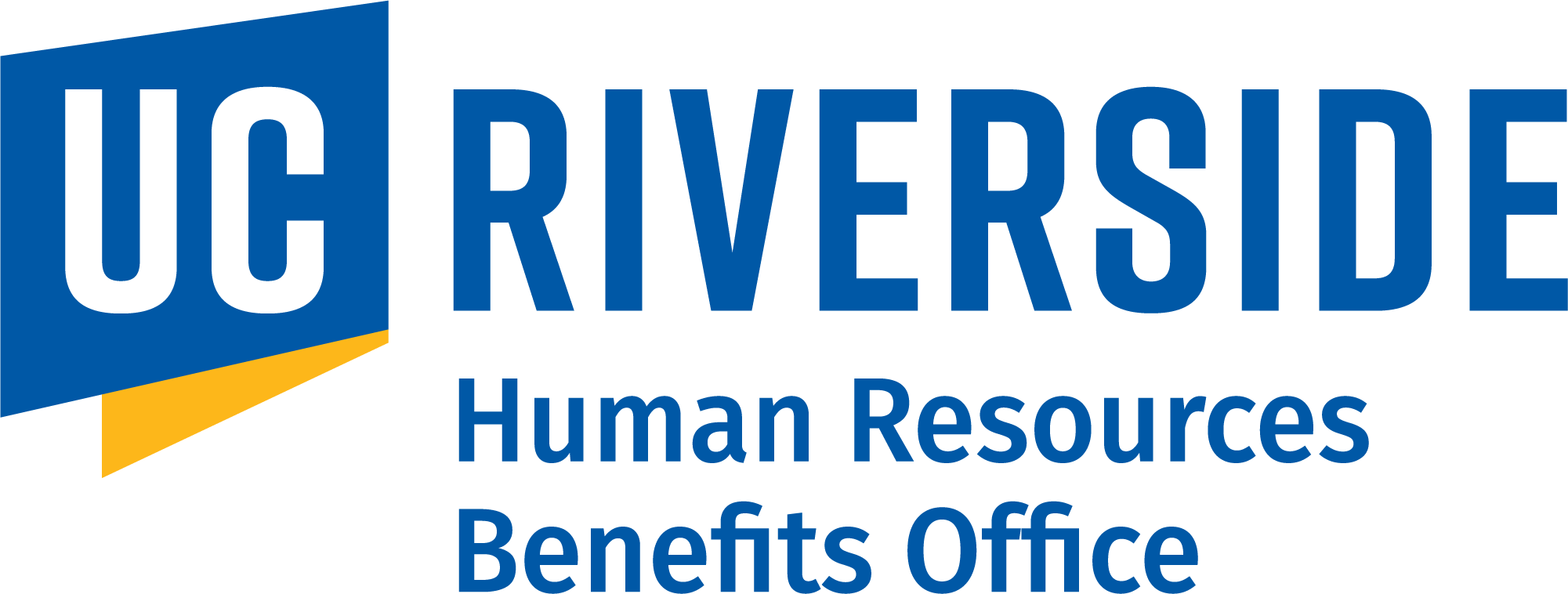 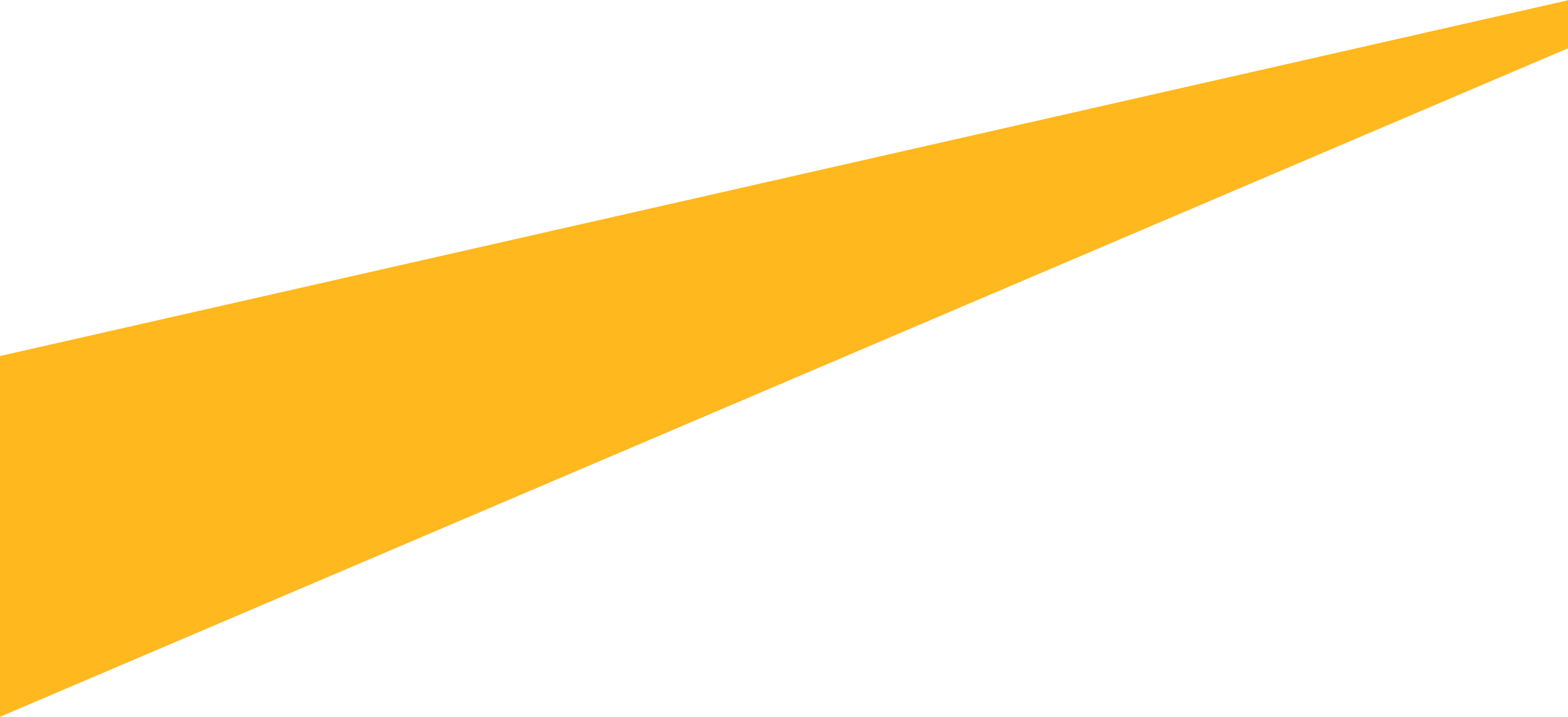 2023 Employee Contributions
$0  Employee Premium Contribution for the CORE Plan
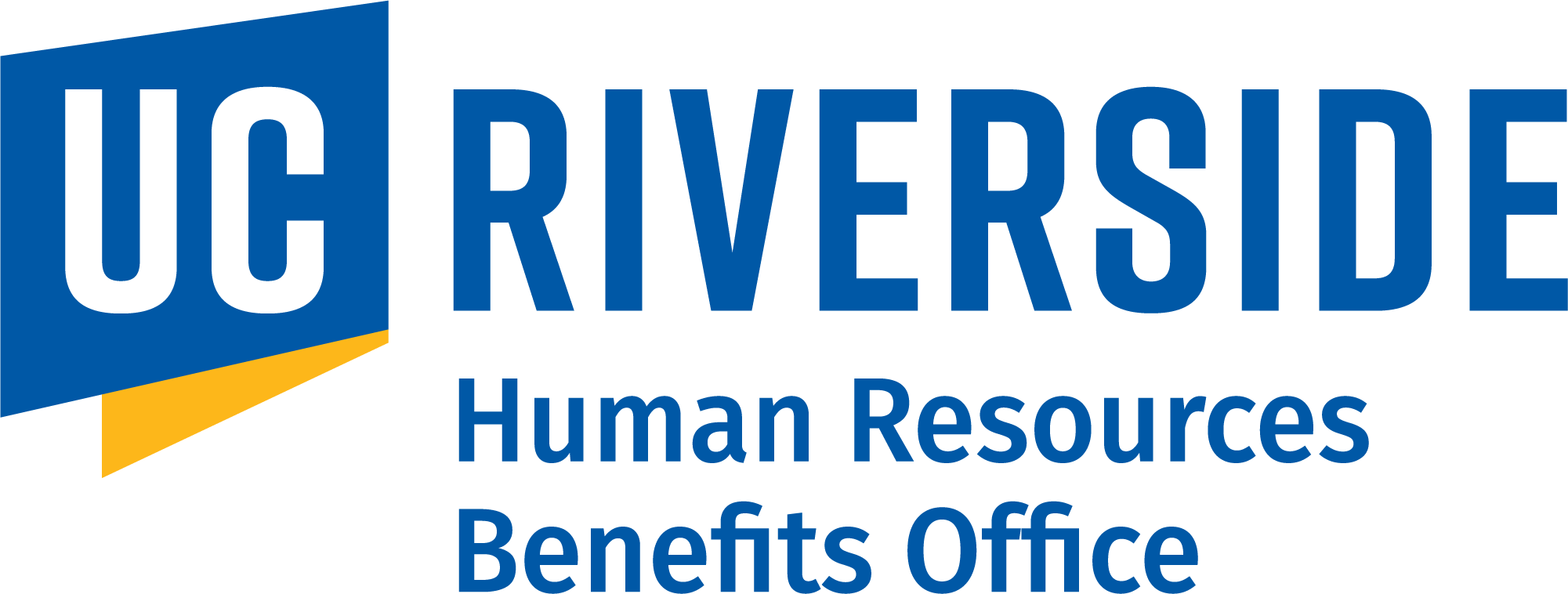 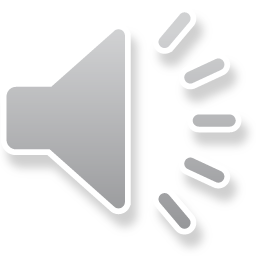 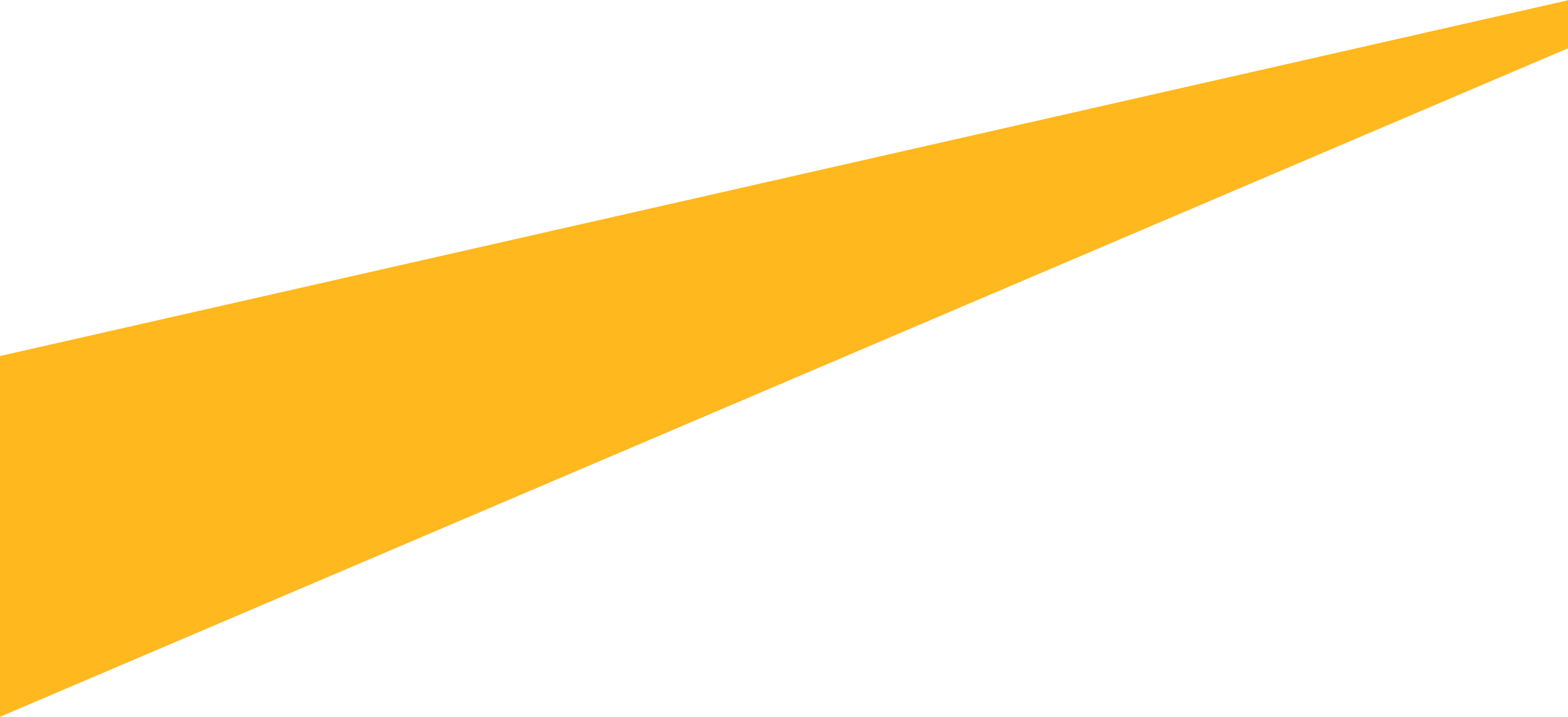 2023 Employee Premium Cost Share Systemwide Bargaining Units
Systemwide Bargaining Units will move to 2023 premium cost  share and pay band levels with some units having:
$25/month increase cap above 2022 for Kaiser and UC Blue & Gold HMO plans.
Units include CX – Clerical & Allied Services, HX – Residual Health Care Professionals, NX – Registered Nurses, RX – Research Support Professionals, TX – Technical 
Cap applies to all salary bands for units listed above except for CX which only applies to salary bands 1 and 2
$10/month increase cap above 2022 for Kaiser and UC Blue & Gold HMO plans.
Units include EX – Patient Care Technical and SX – Service
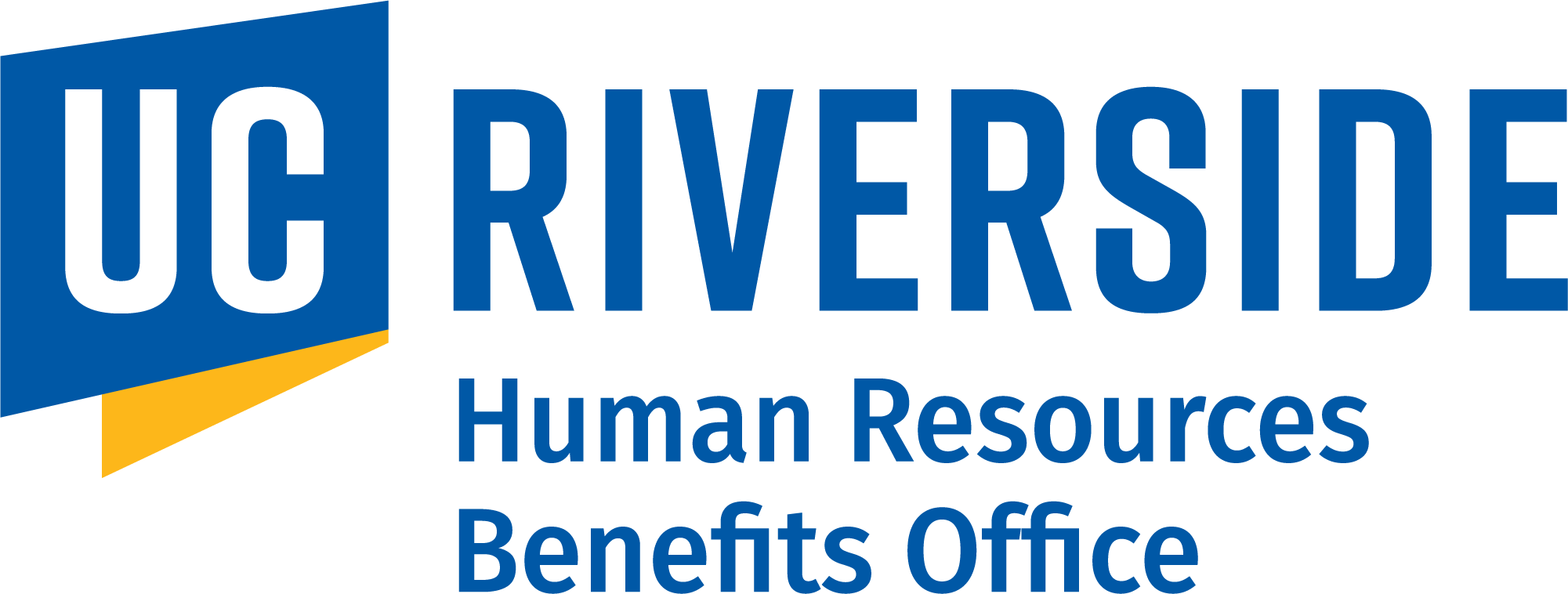 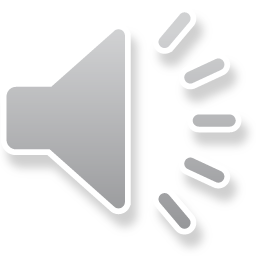 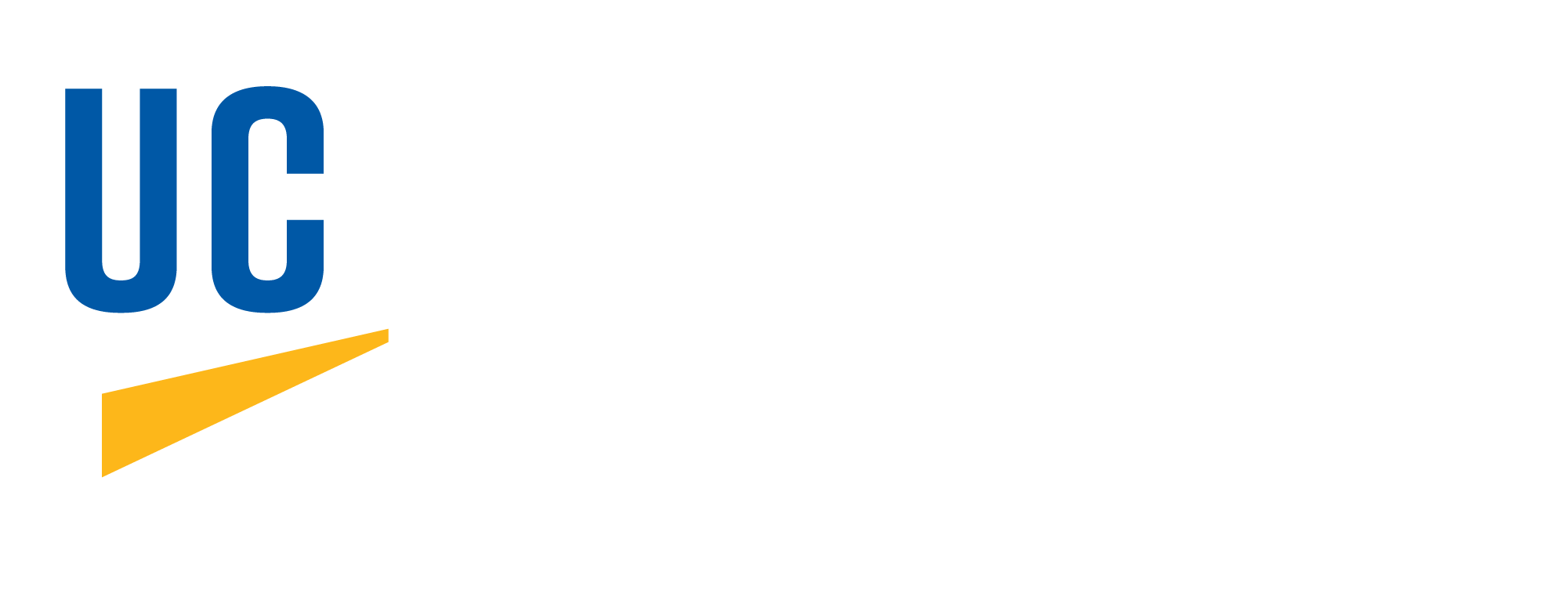 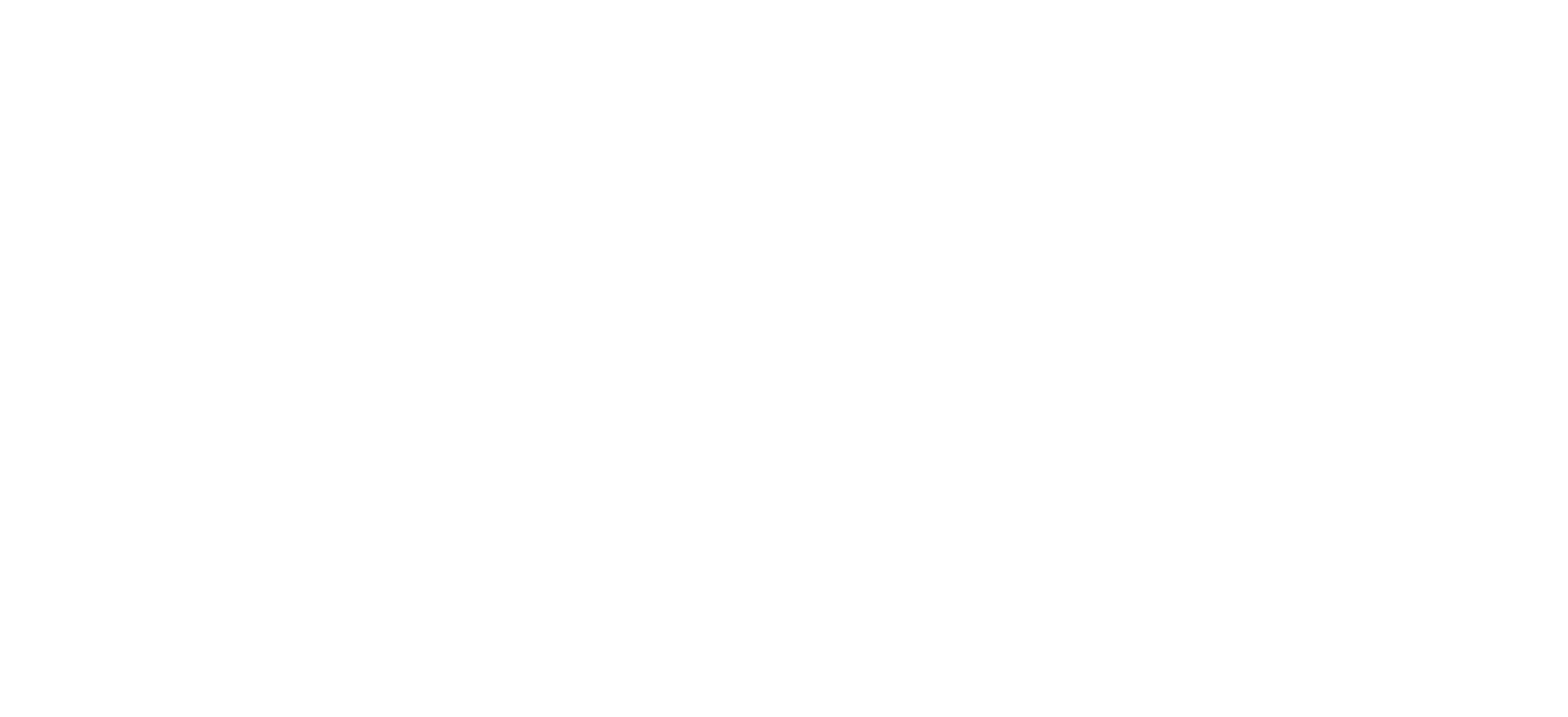 2023 Non-Medical Plans
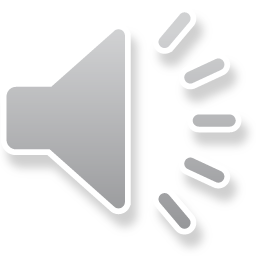 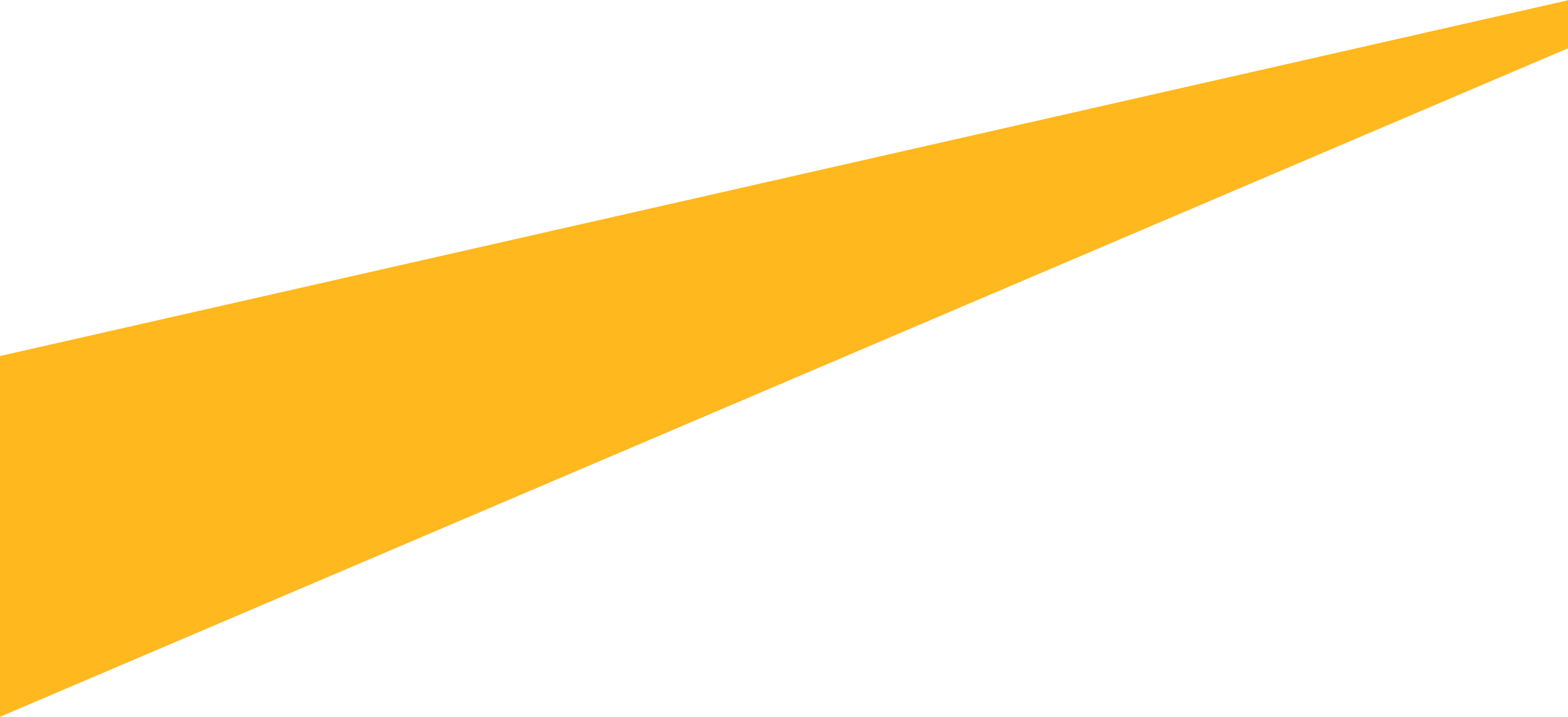 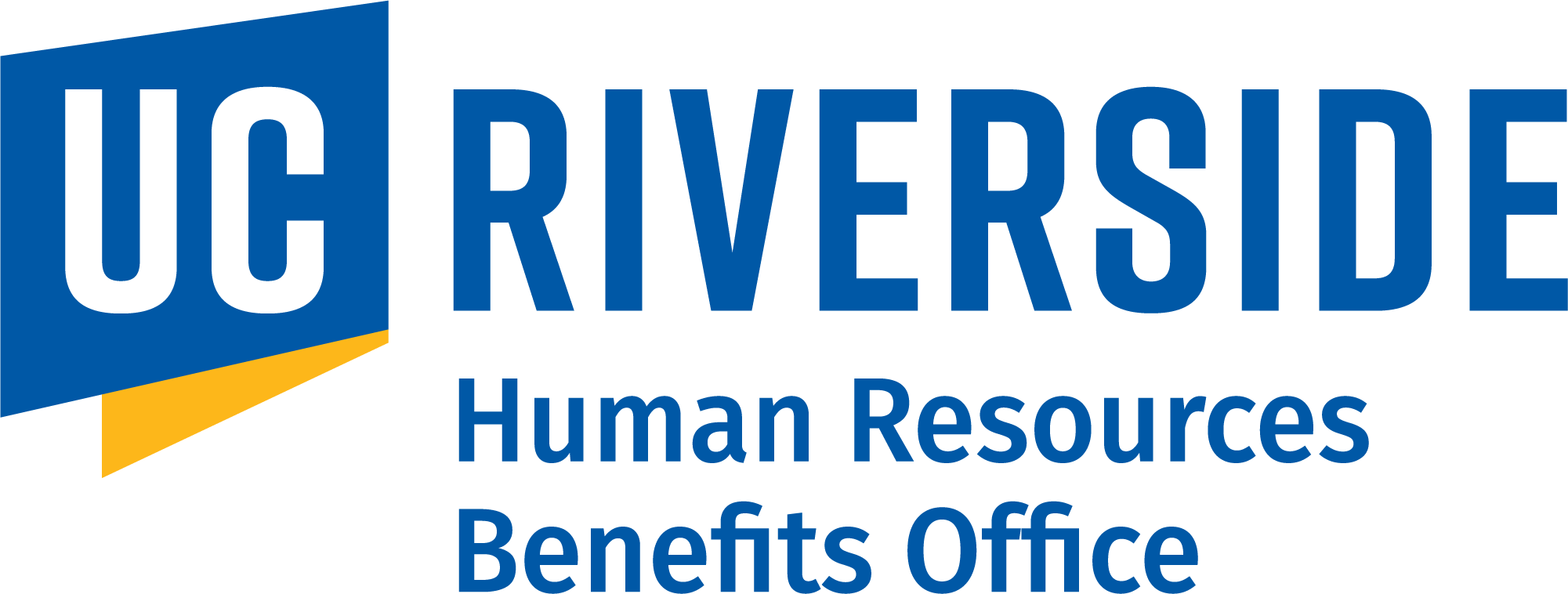 ALEX Makeover
The ALEX Benefits Counselor tool has been enhanced
More inclusive verbiage
Addresses care for out of state dependents
New modules describing legal plan and Aflac benefit plan coverage
ALEX Go streamlined for smartphones in English and Spanish
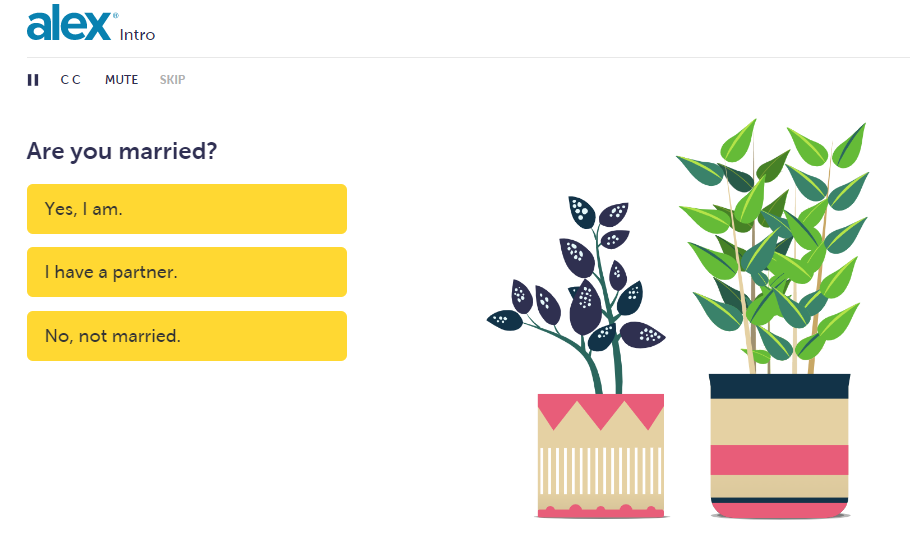 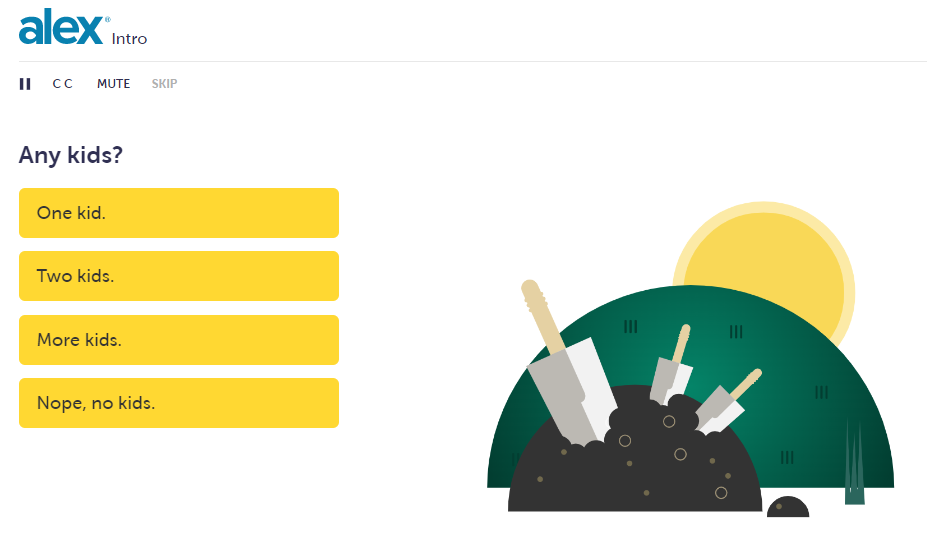 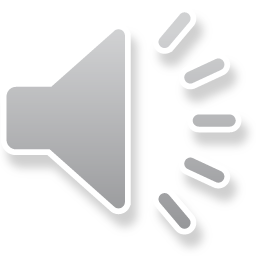 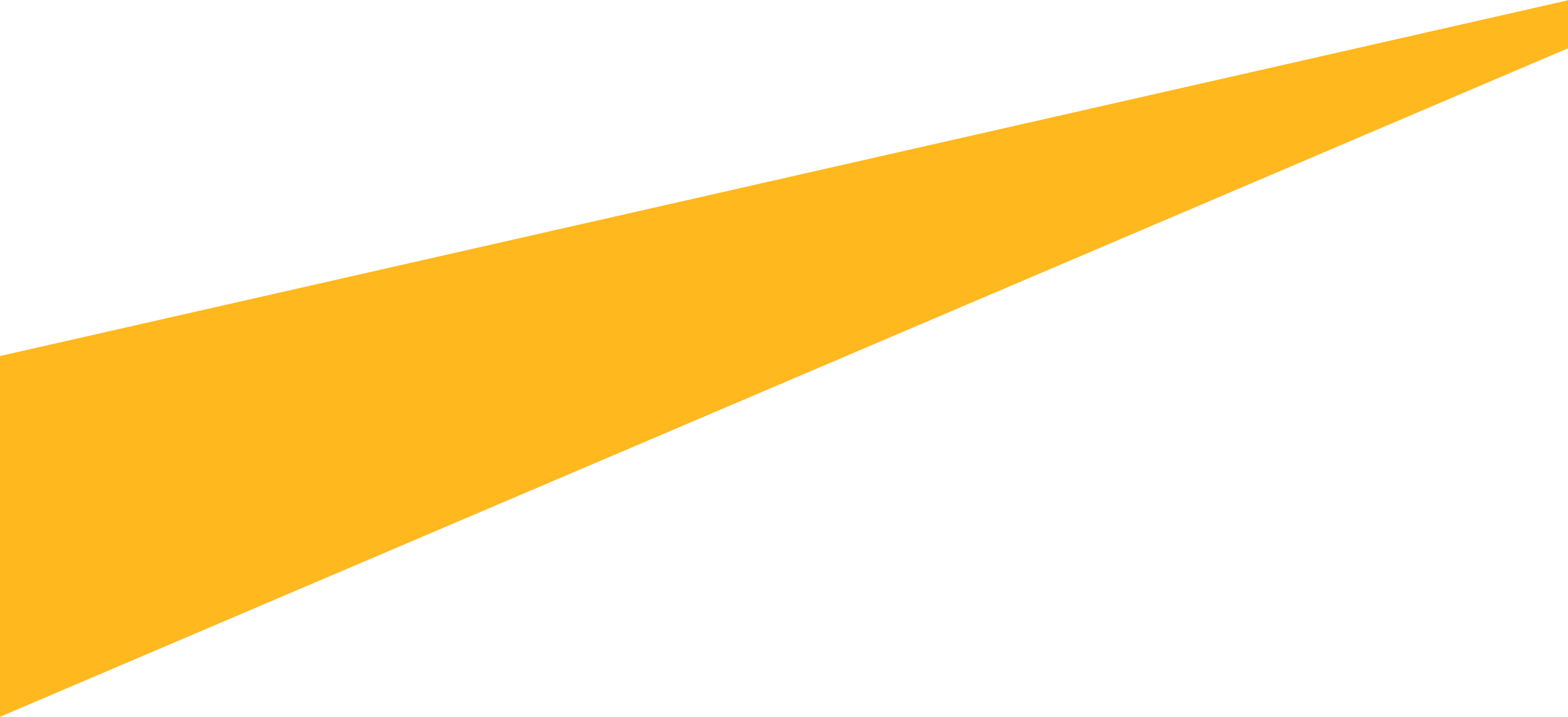 Flexible Spending Accounts
2023 Health Care FSA Contribution Limit $2,850
Health FSA carryover limit
$570 for carryover from 2022 to 2023 Plan Year
$570 for carryover from 2023 to 2024 Plan Year
2023 Dependent Care FSA Contribution Limit
$5,000 for non-highly compensated employees
$3,000 for Highly-Compensated Employees as defined by the IRS
$135K or greater income in 2022
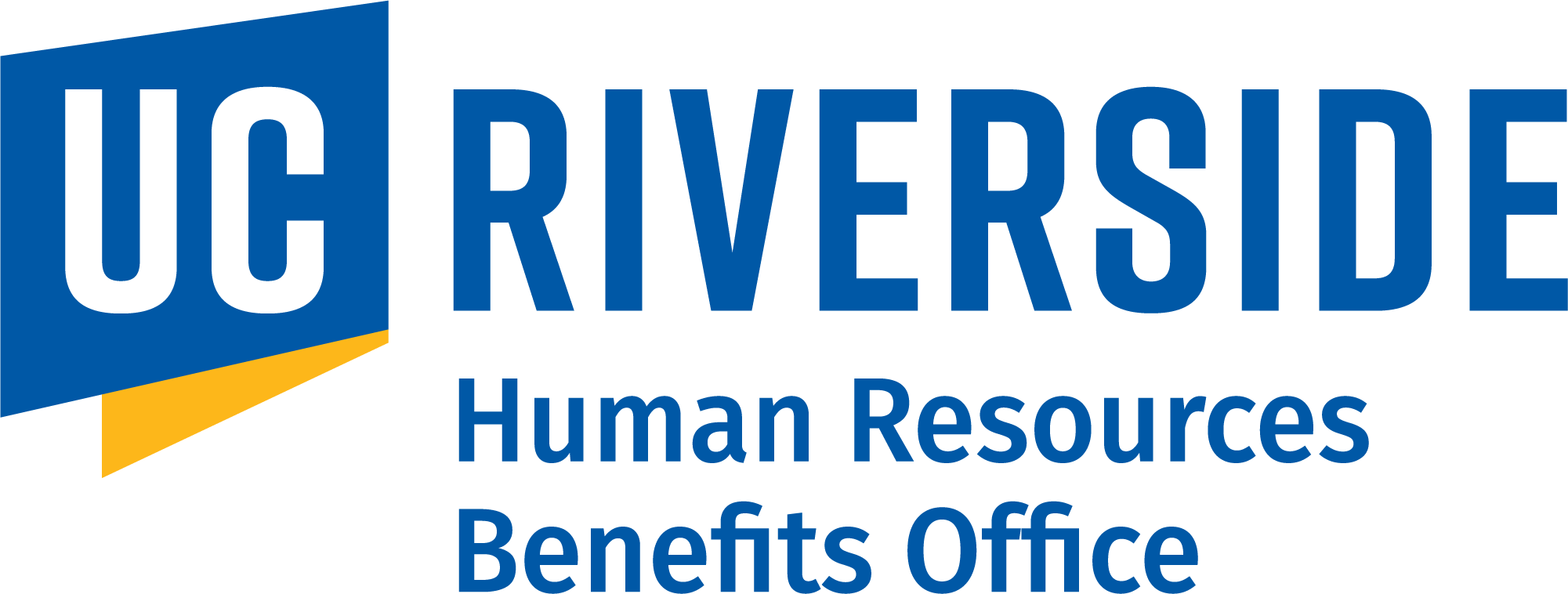 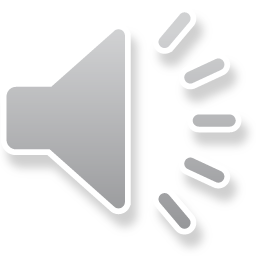 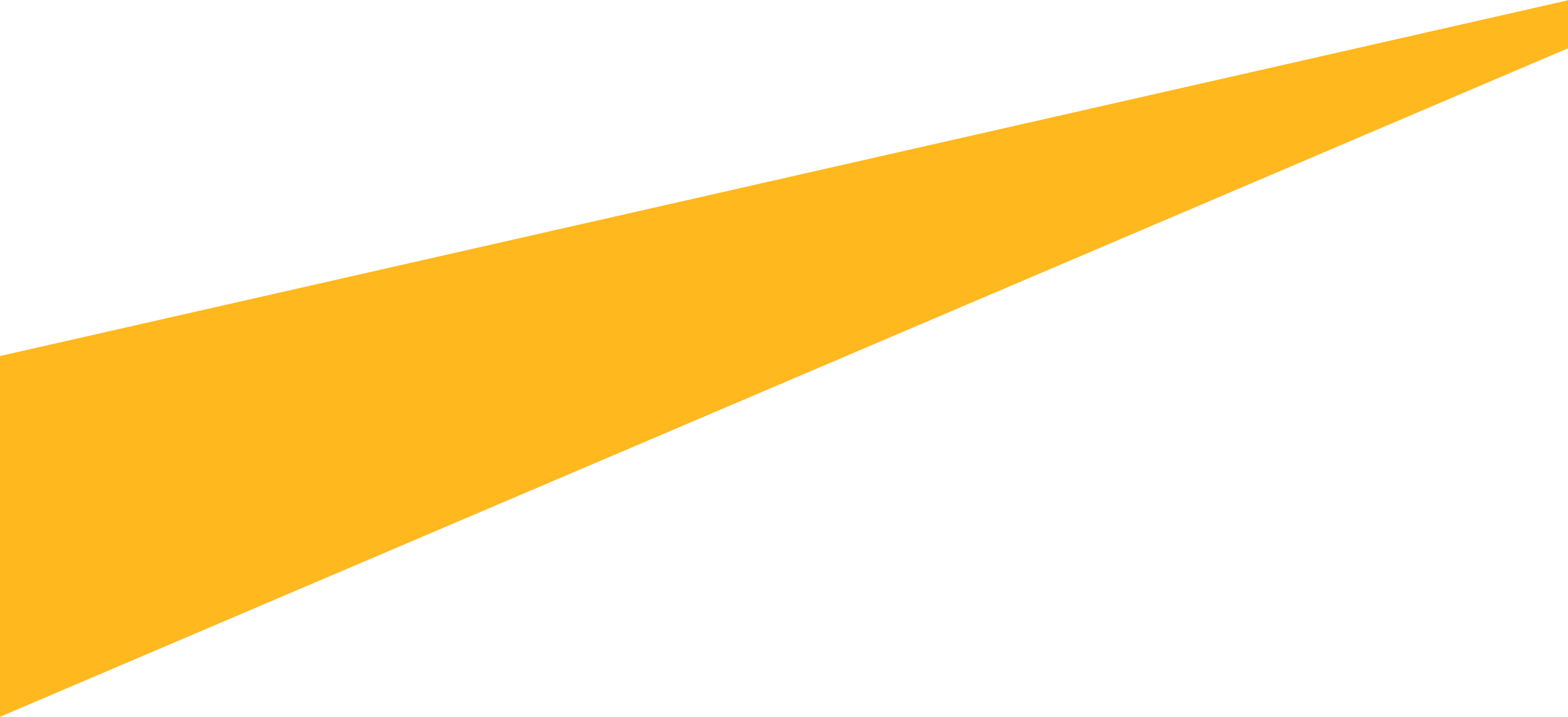 Flexible Spending Accounts
Claims Submission Deadlines
2021 Plan Year DepCare FSA Grace Period Extension
Expenses must be incurred by December 31, 2022 
 Claims submission deadline January 31, 2023
2022 DepCare and Health FSA filing deadline:  April 15, 2023
2023 DepCare and Health FSA filing deadline: April 15, 2024
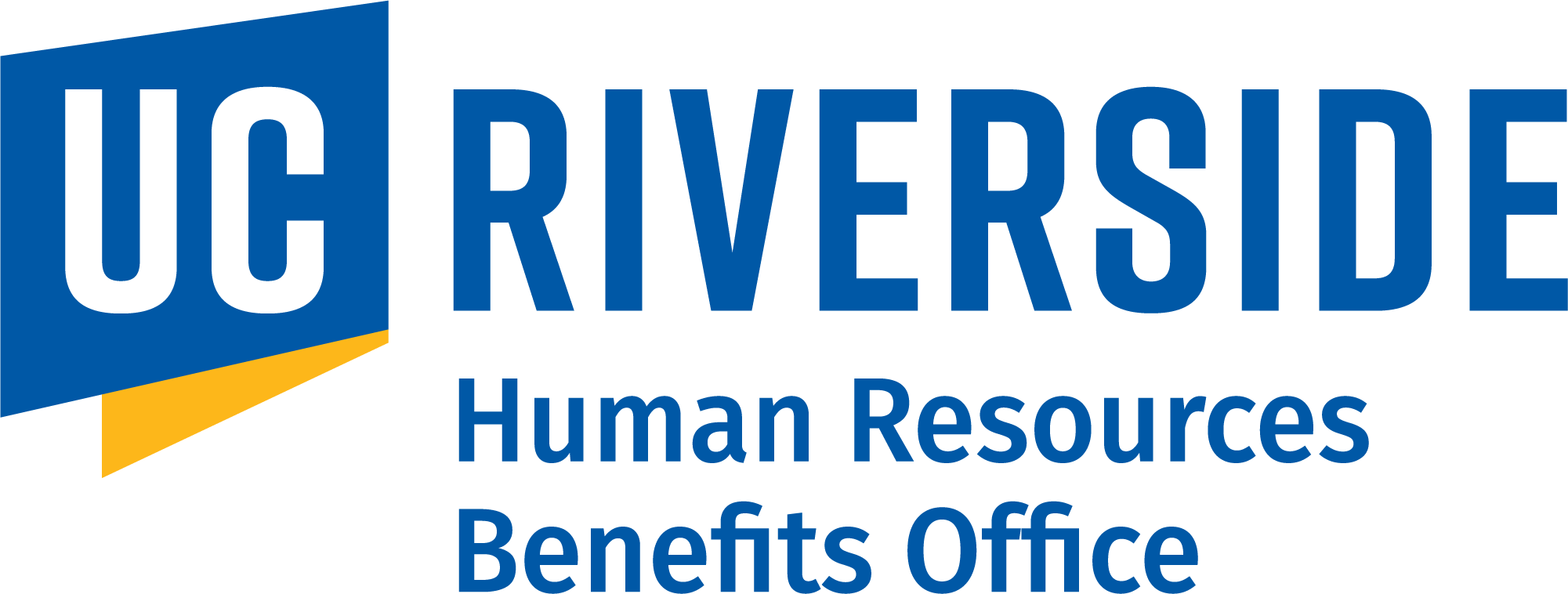 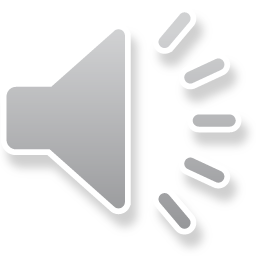 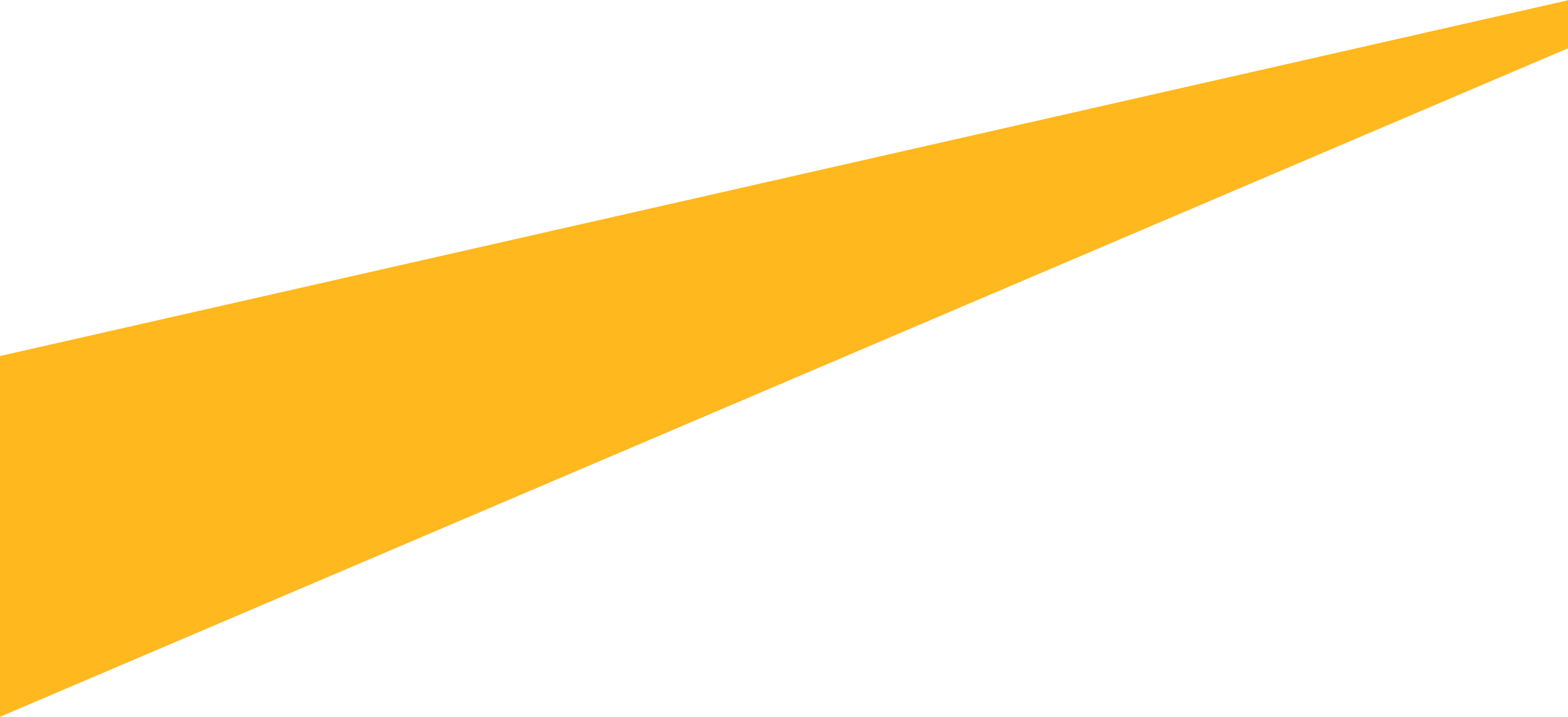 NEW! Limited Purpose Flexible Spending Account
Available only to employees meeting all of the following criteria:
Eligible for the Faculty/Staff Benefits program, and
Participated in the Health FSA during a plan year, and
Has a carry-over balance greater than $25 at the end of that plan year, and
Enroll in the UC Health Savings Plan for the following plan year 
LPFSA account will be created for eligible employee automatically - employee does not have to (cannot) elect to participate
Balance of the Health FSA that is eligible for carry-over – up to $570 - is placed in the LPFSA 
Contributions are limited to the Health FSA balance - the participant may not contribute additional funds
Generally, eligible expenses are restricted to dental, vision and preventive care services
Participation is limited to one year.
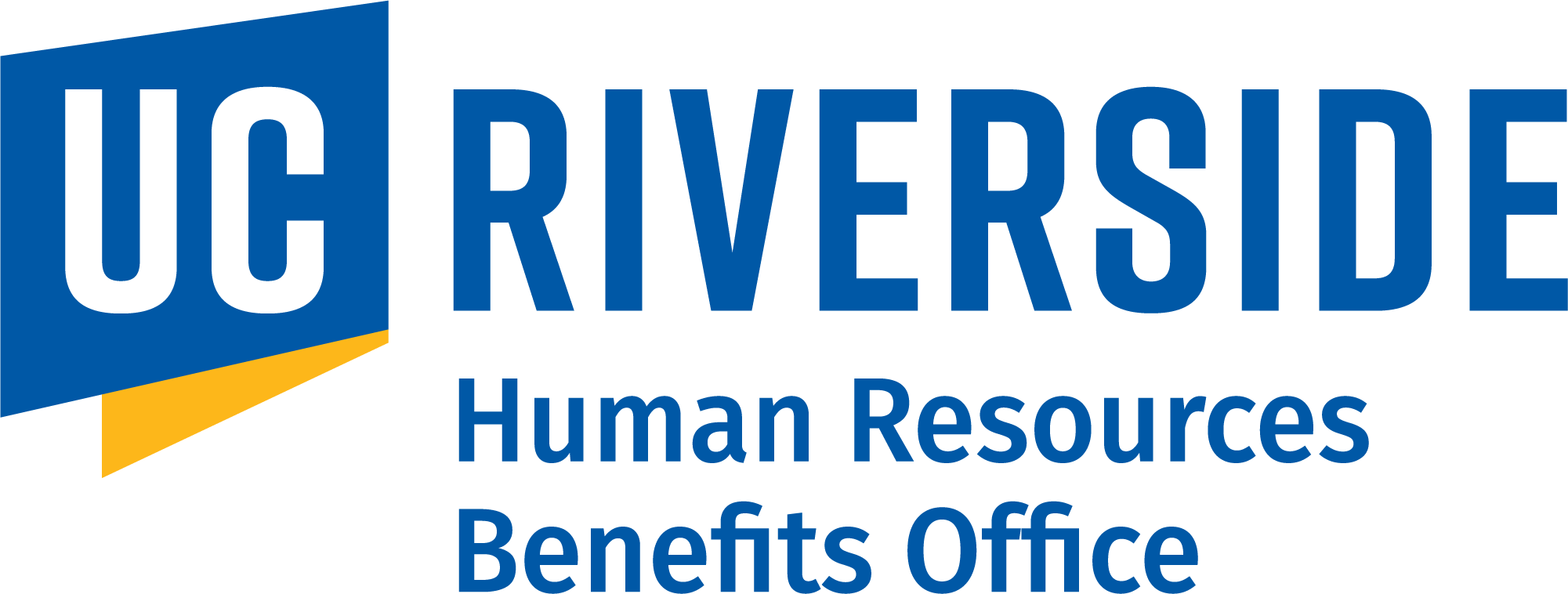 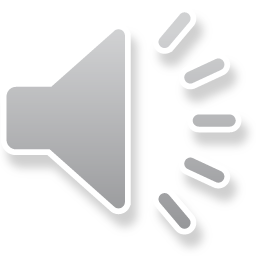 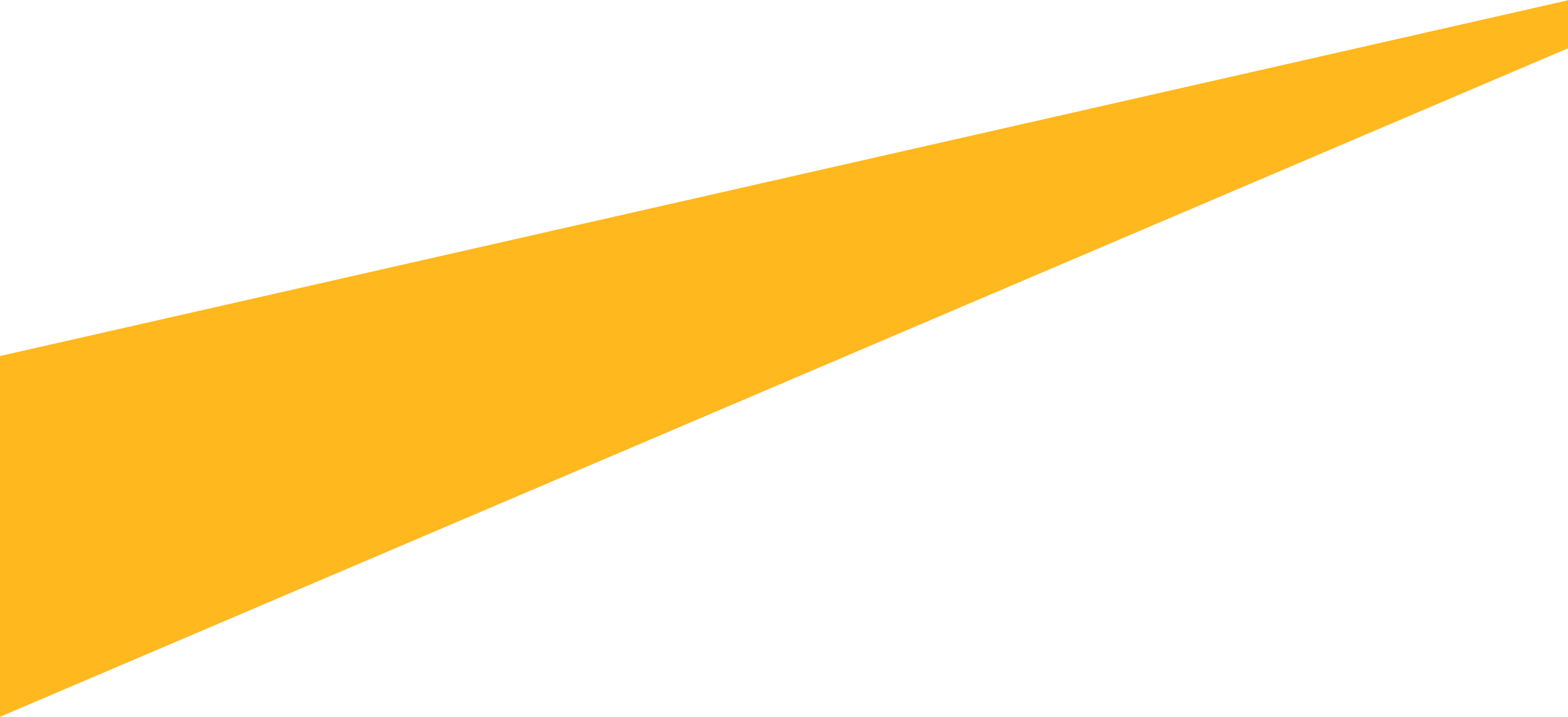 2023 Dental and Vision Benefits
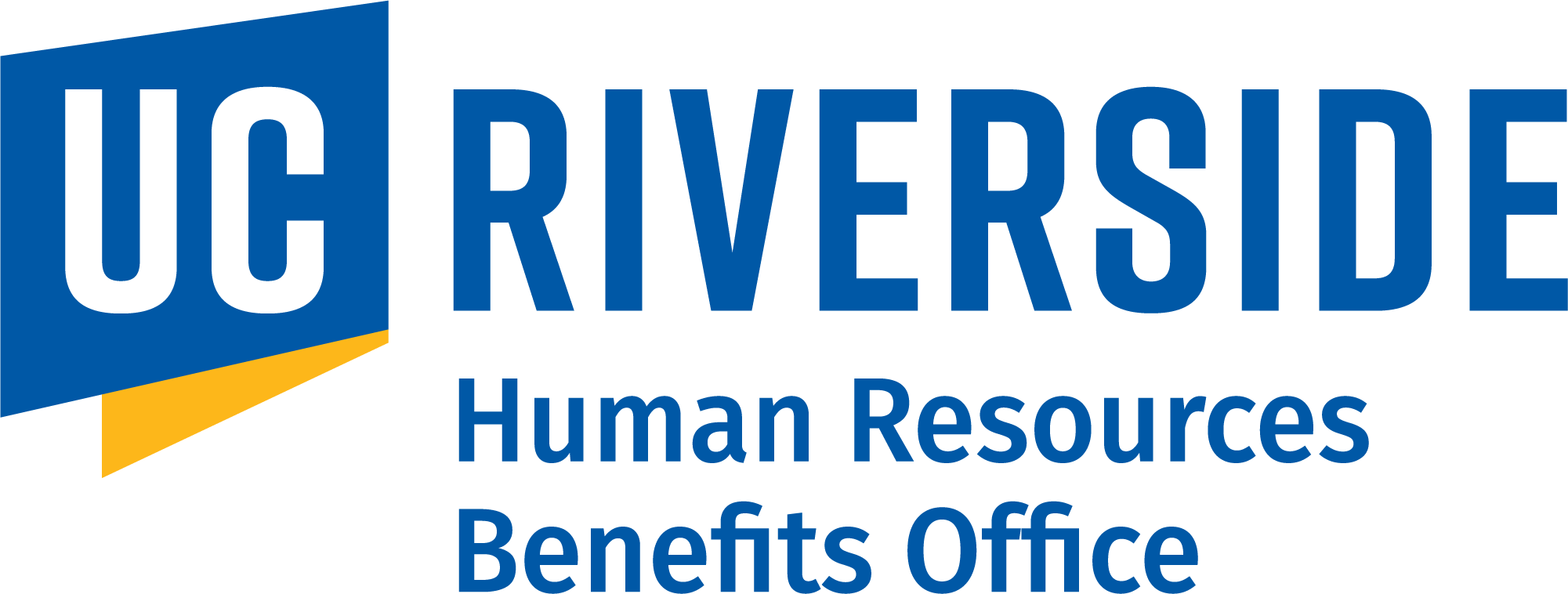 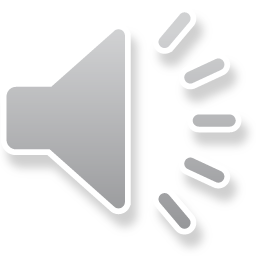 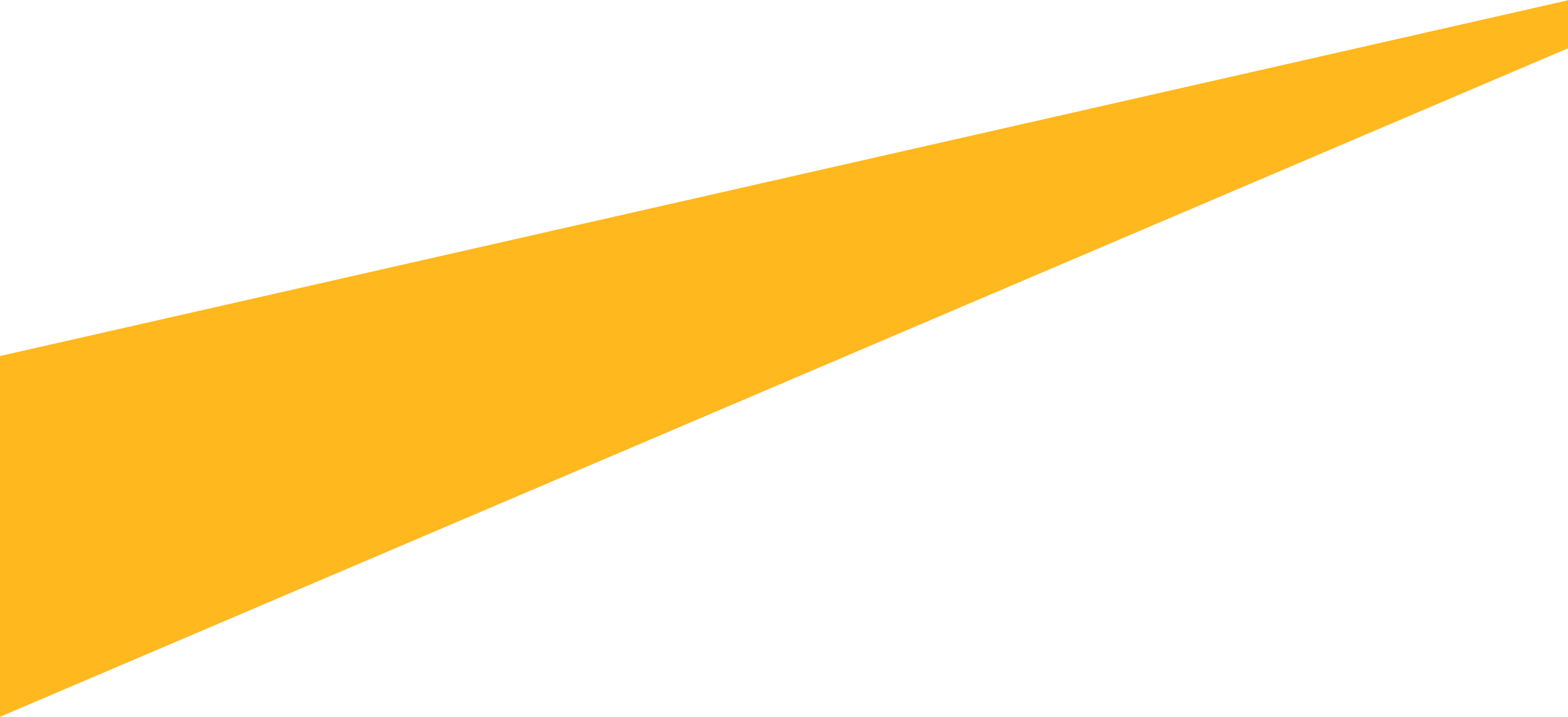 2023 Additional Benefit Offerings
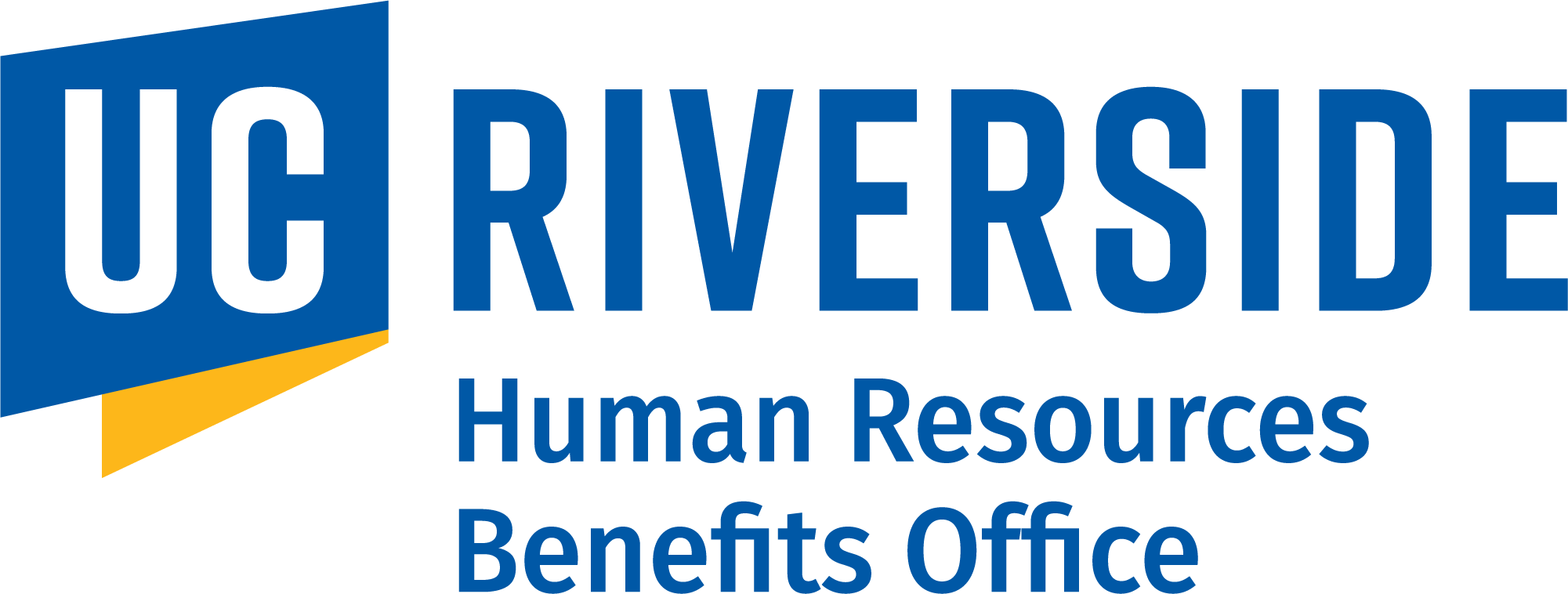 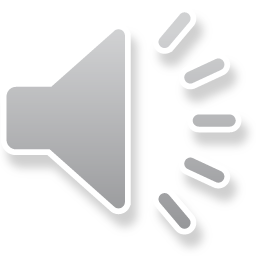 UCR Central HR Benefits Team
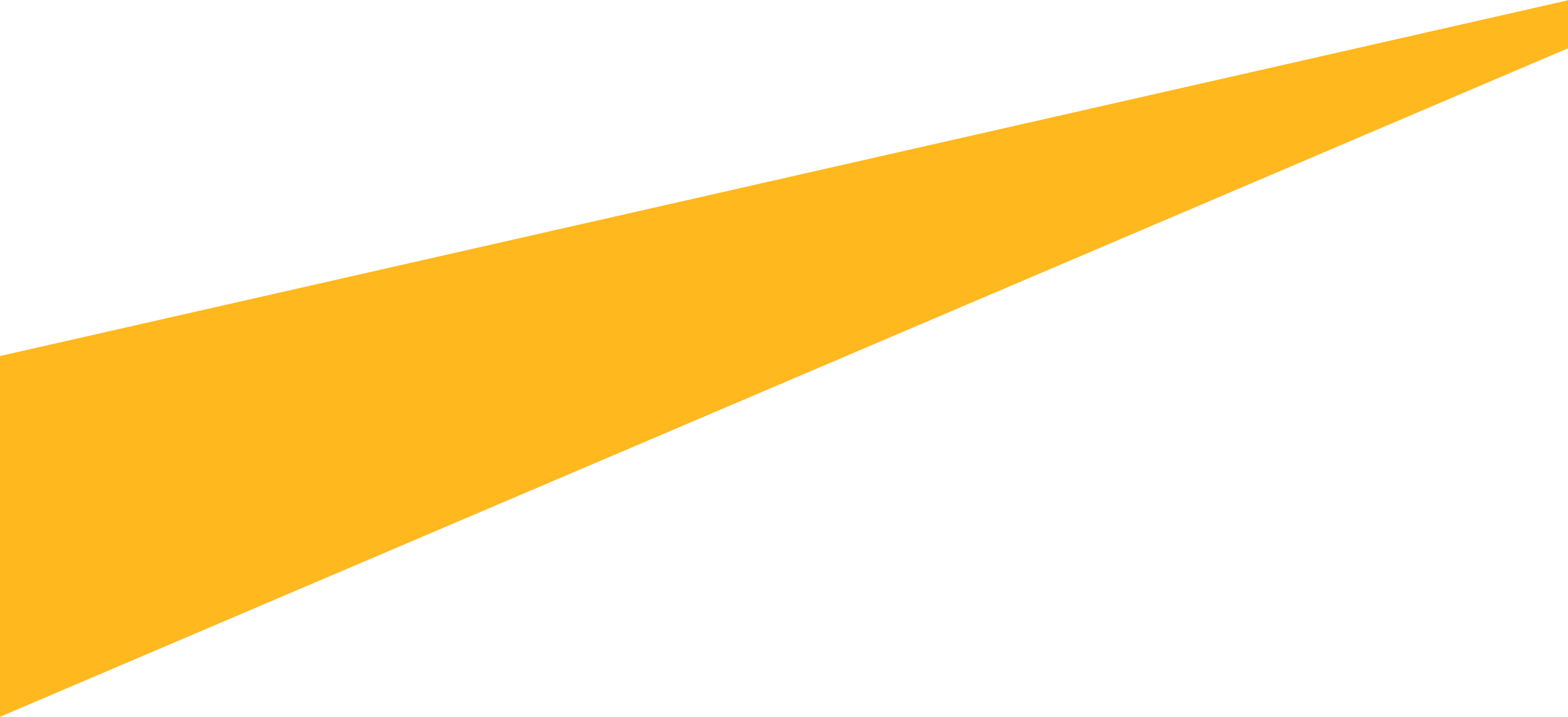 Tina Rodriguez, Benefits Manager
tina.rodriguez@ucr.edu 
 951.827.5086
Ranada Palmer, Health Care Facilitator/Benefits Lead
ranada.palmer@ucr.edu
951.827.2636
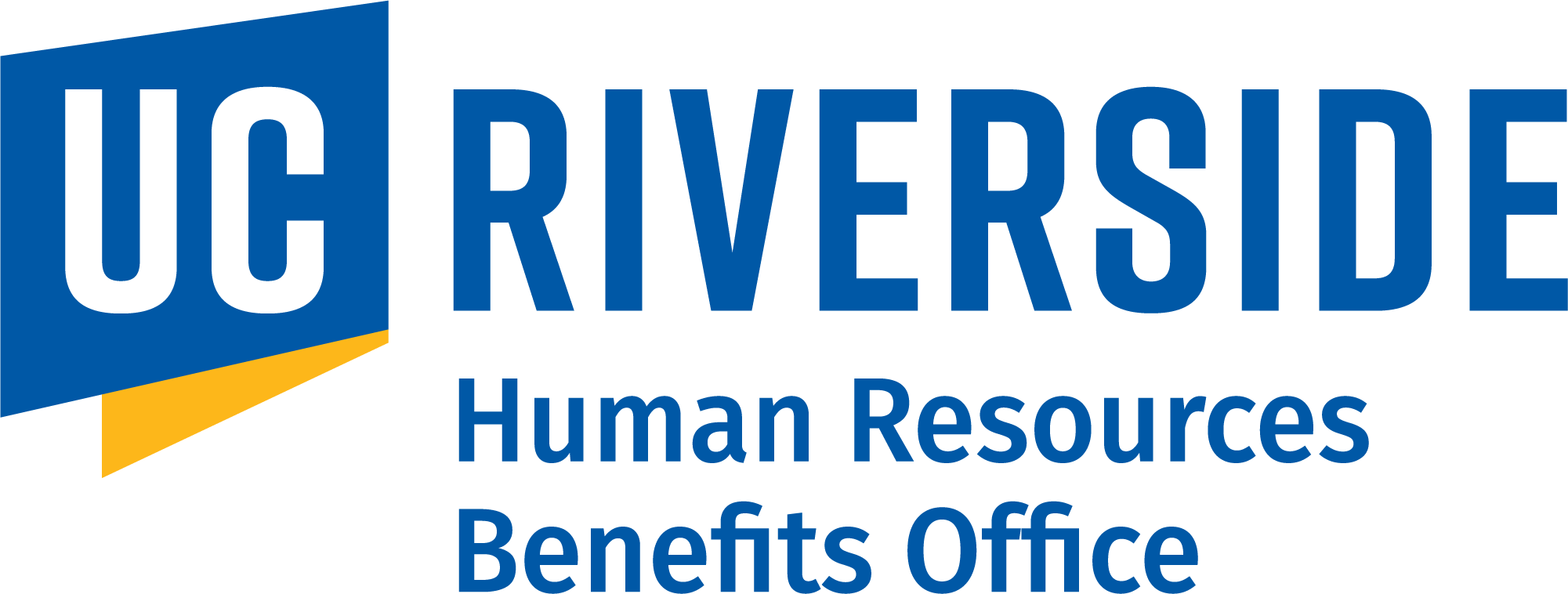 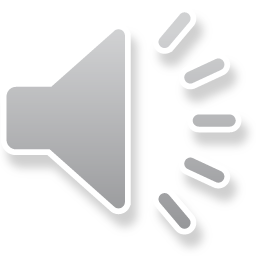 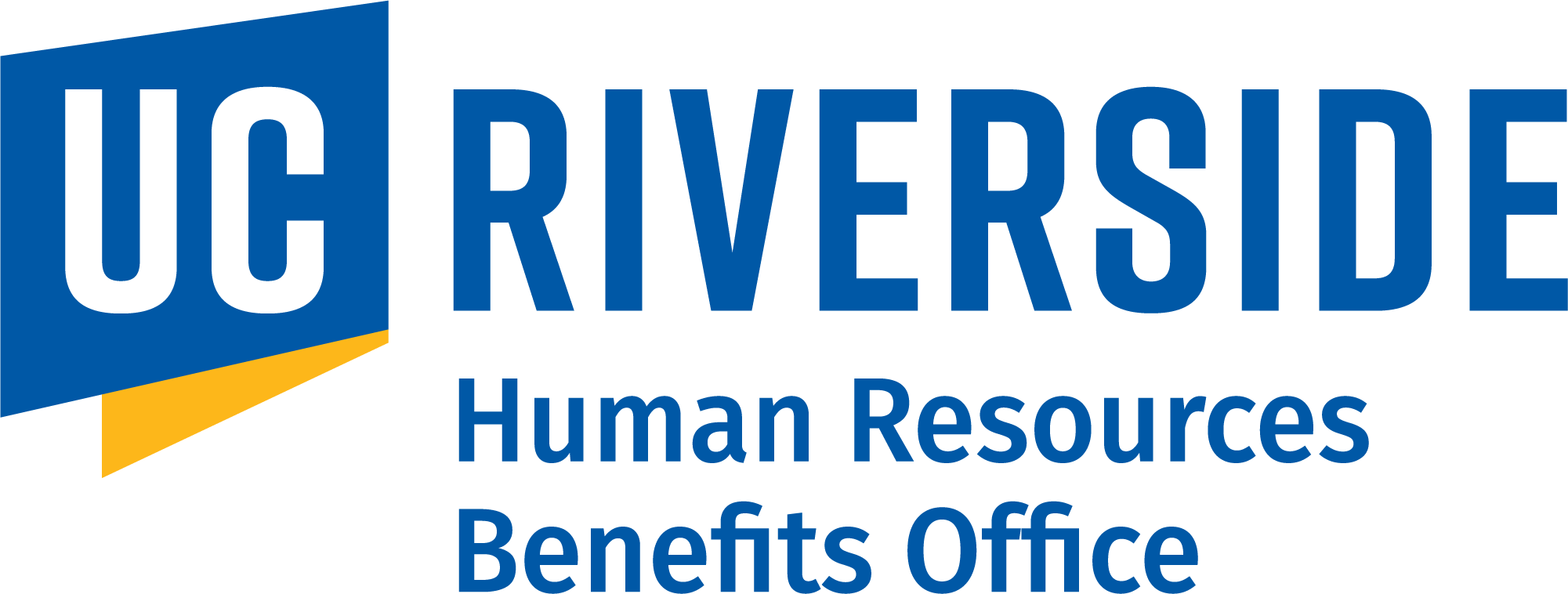 THANK YOU!

Please email any questions to benefits@ucr.edu
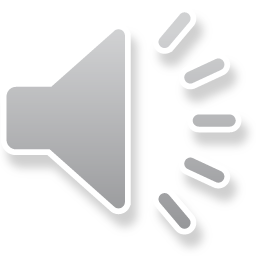